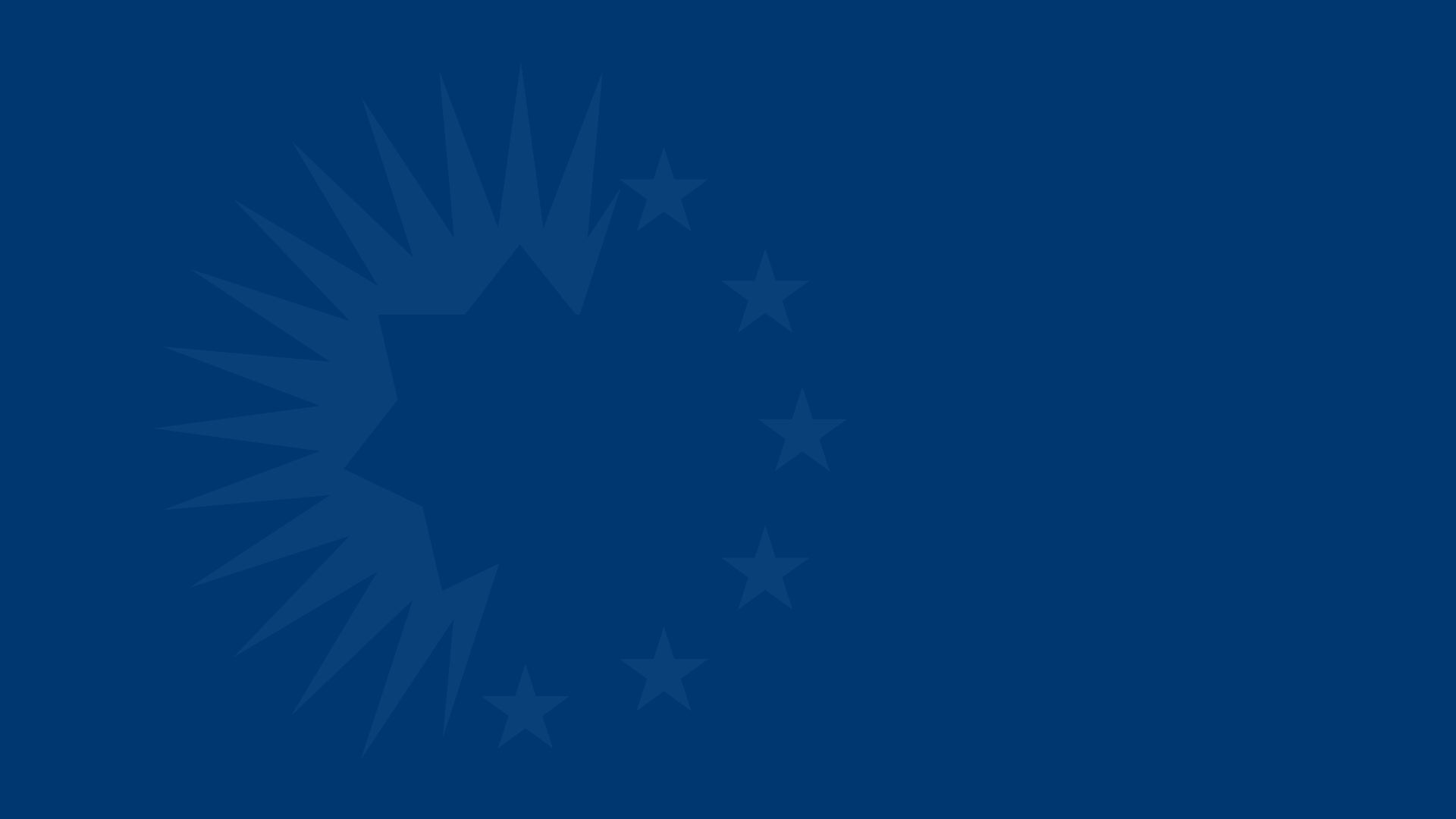 Election-Related Disinformation3rd Edition
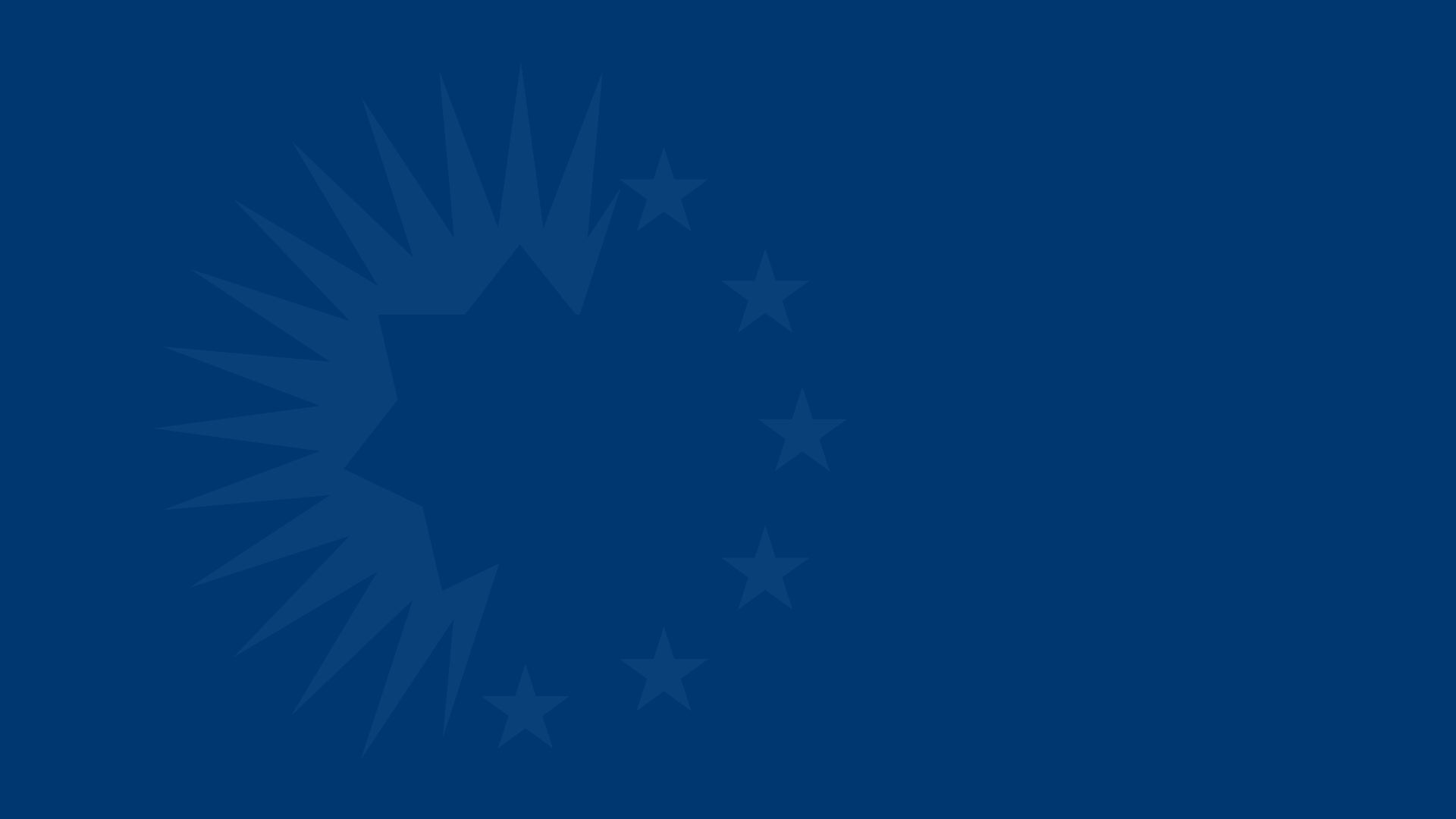 Secrecy of voting

Voter mobilization

Reasons for high support
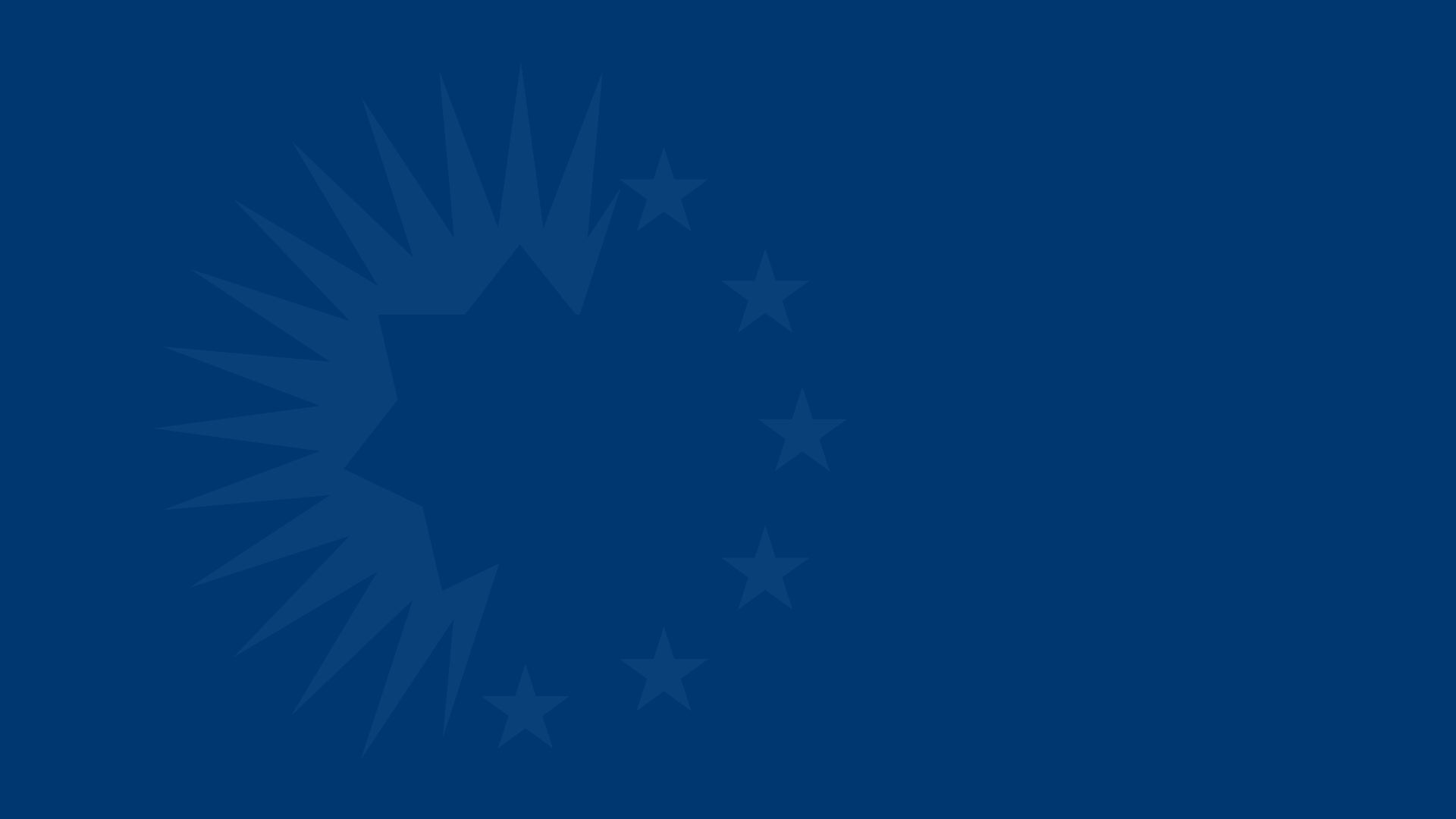 Disinformation about the Violation of Secrecy
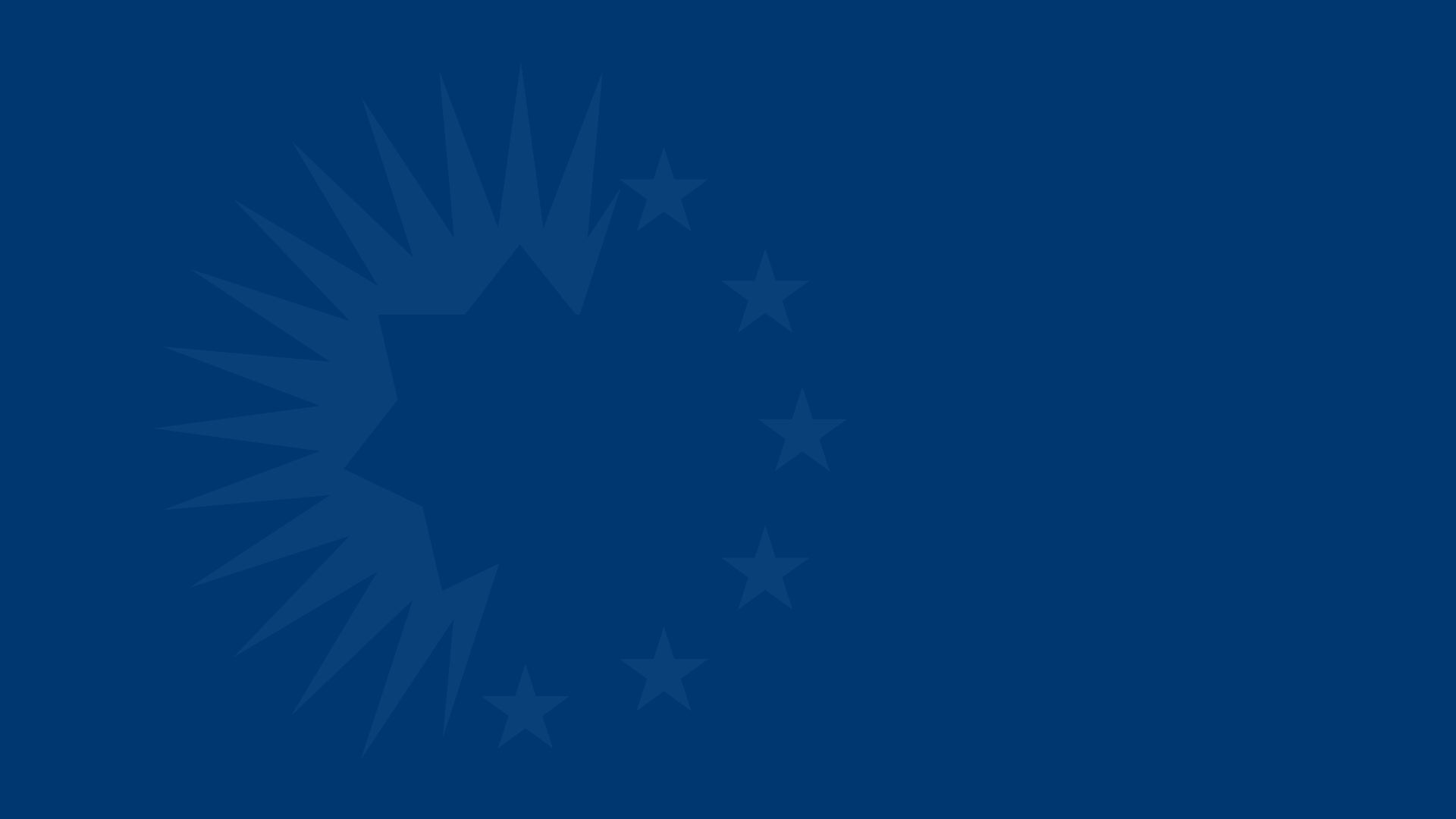 Polish Parliamentary Elections2020
Transparent box
Ballot papers without envelopes
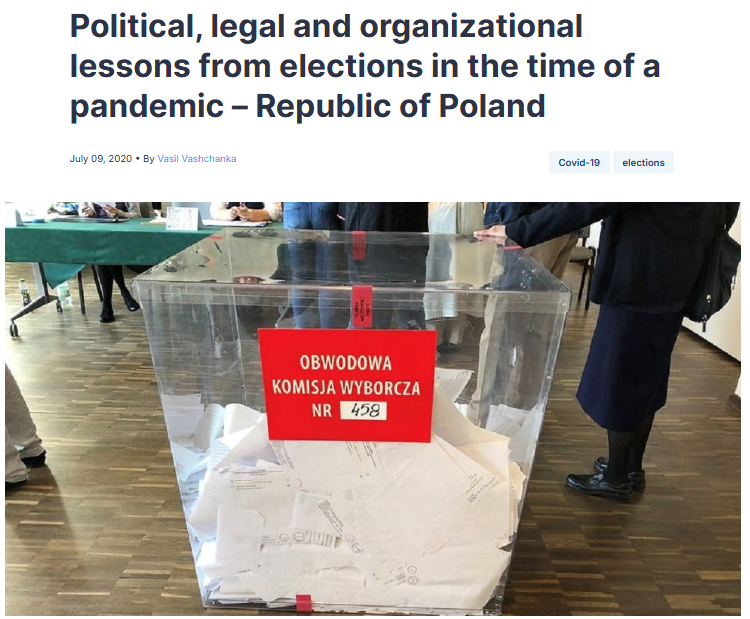 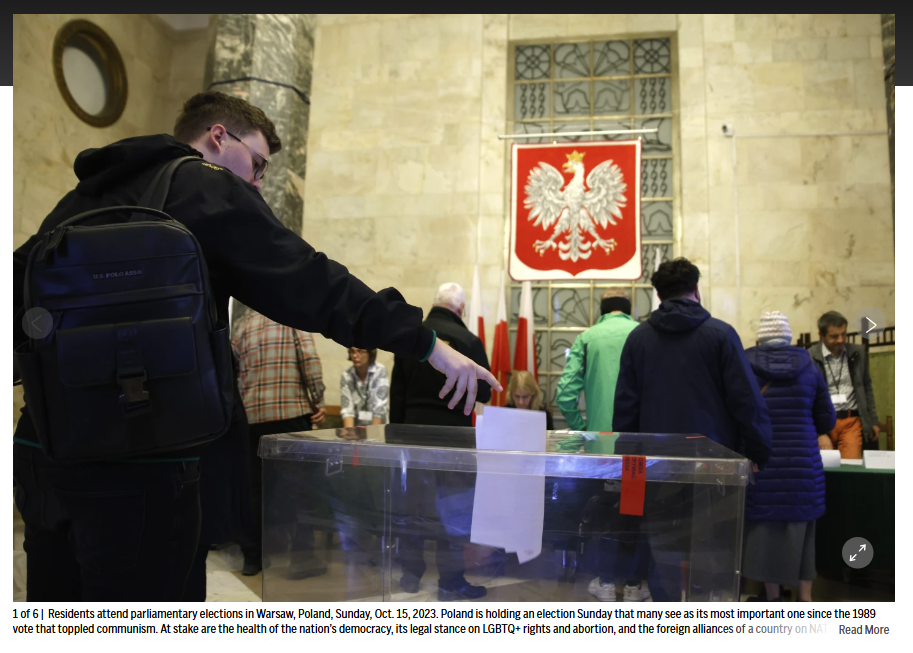 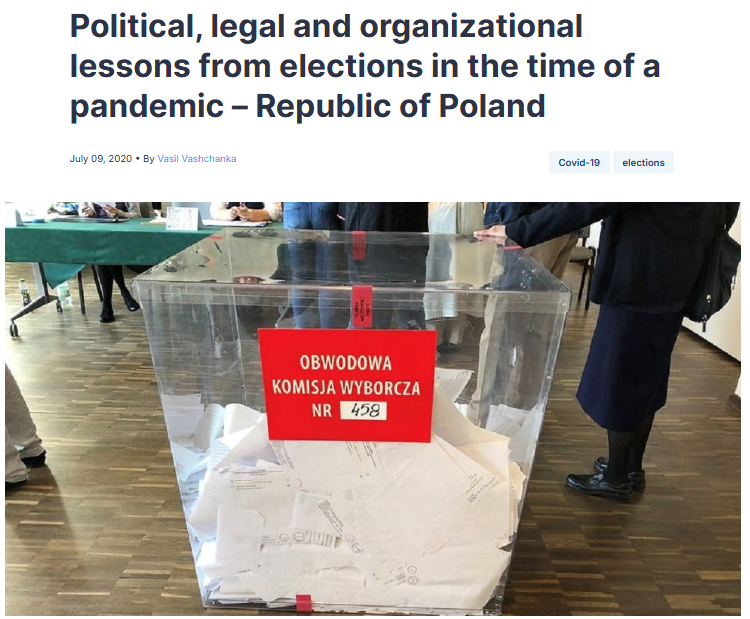 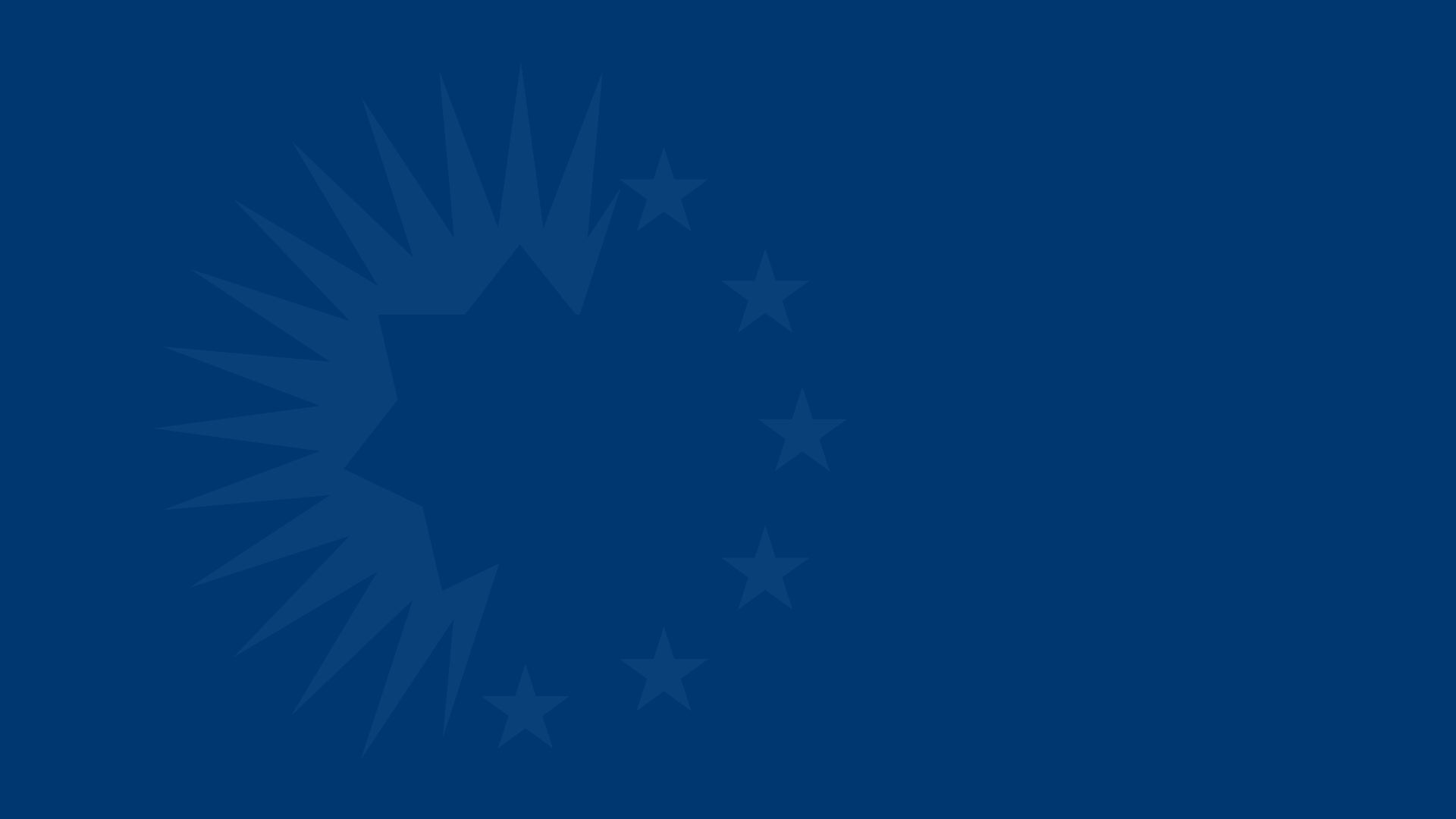 Bulgarian Parliamentary Elections
2024
Transparent box
Ballot papers without envelopes
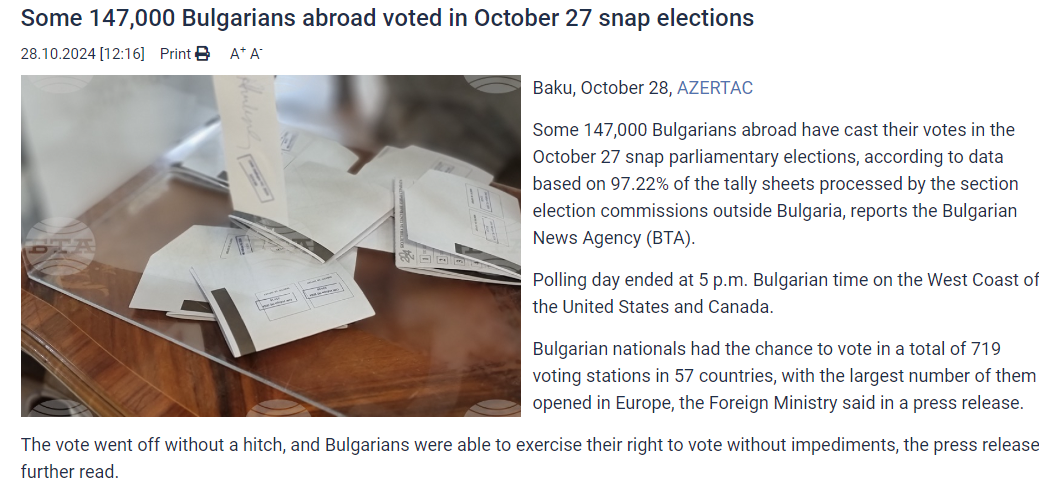 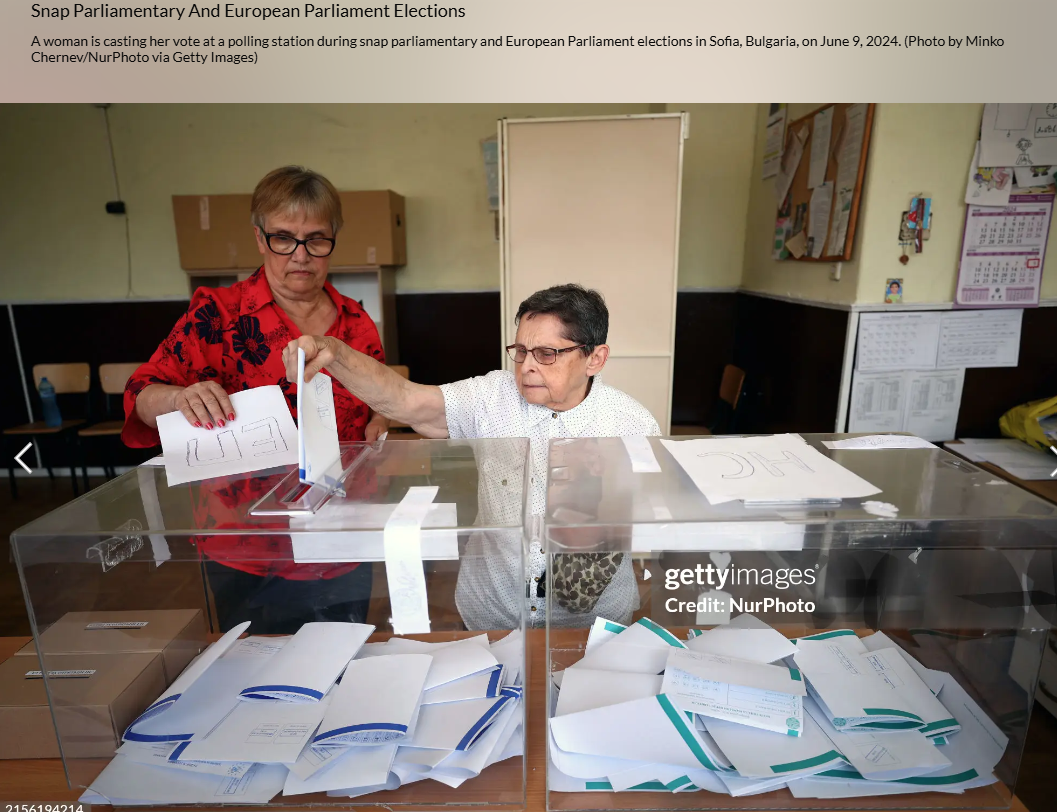 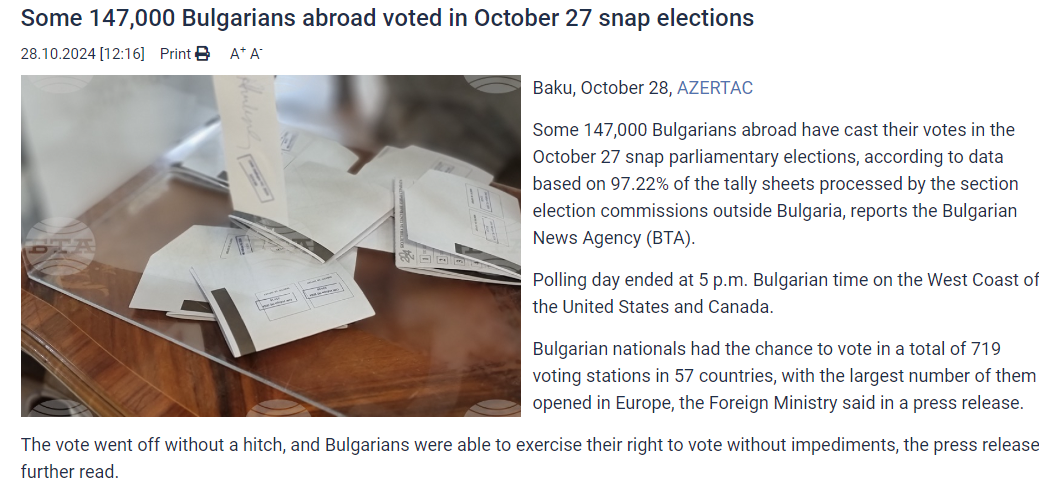 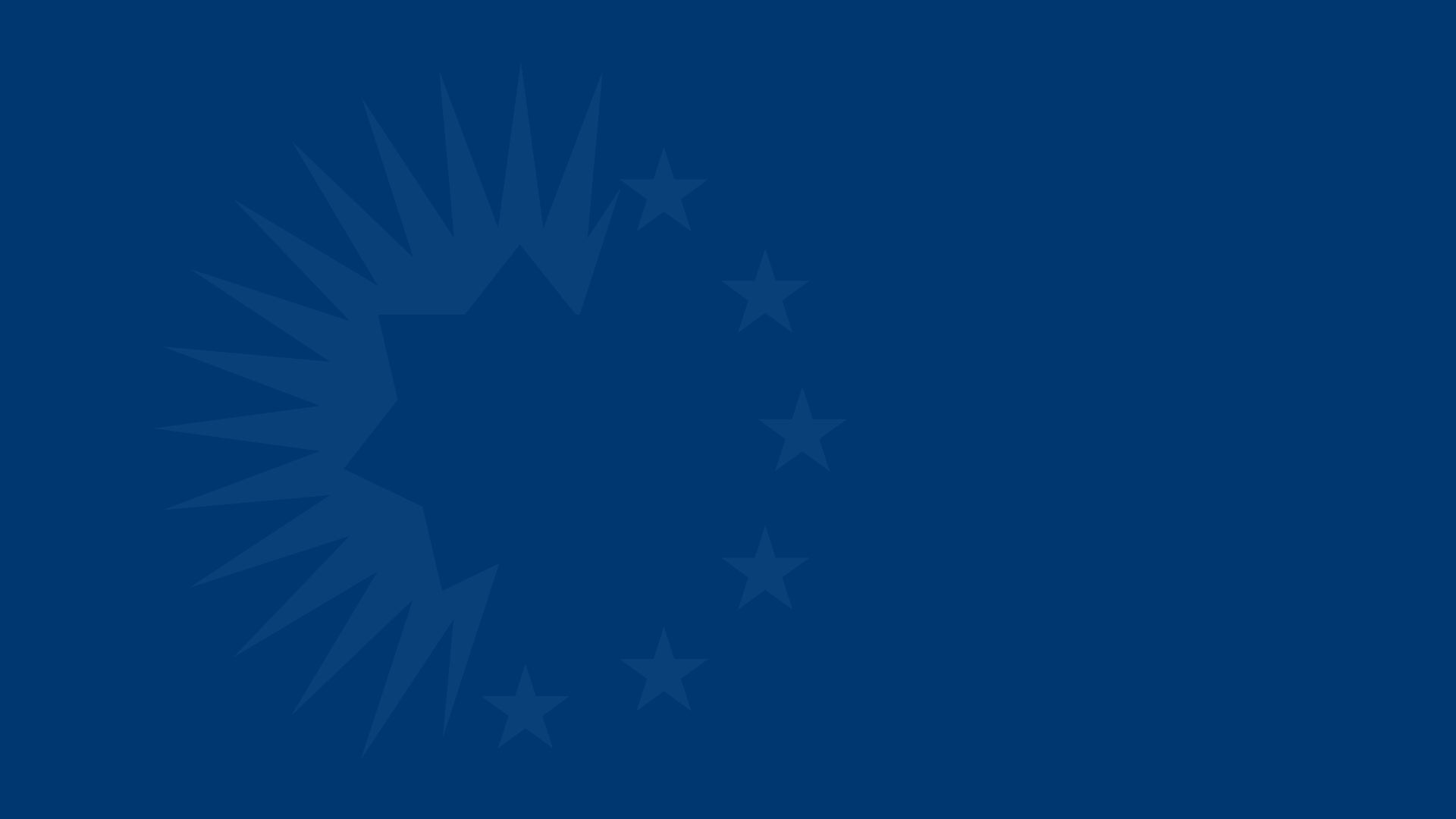 Lithuanian Parliamentary Elections13.10.2024
Semi-transparent box
Ballot papers without envelopes
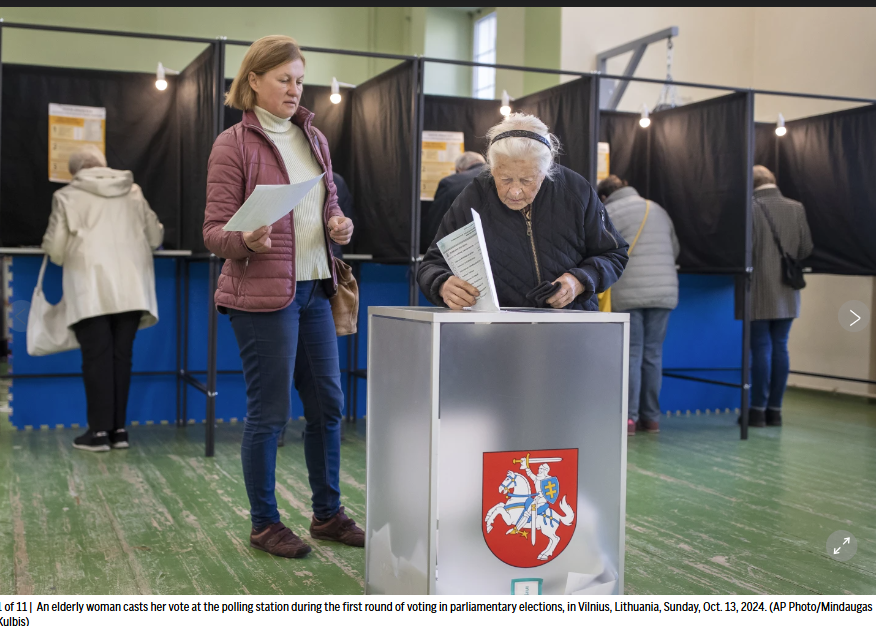 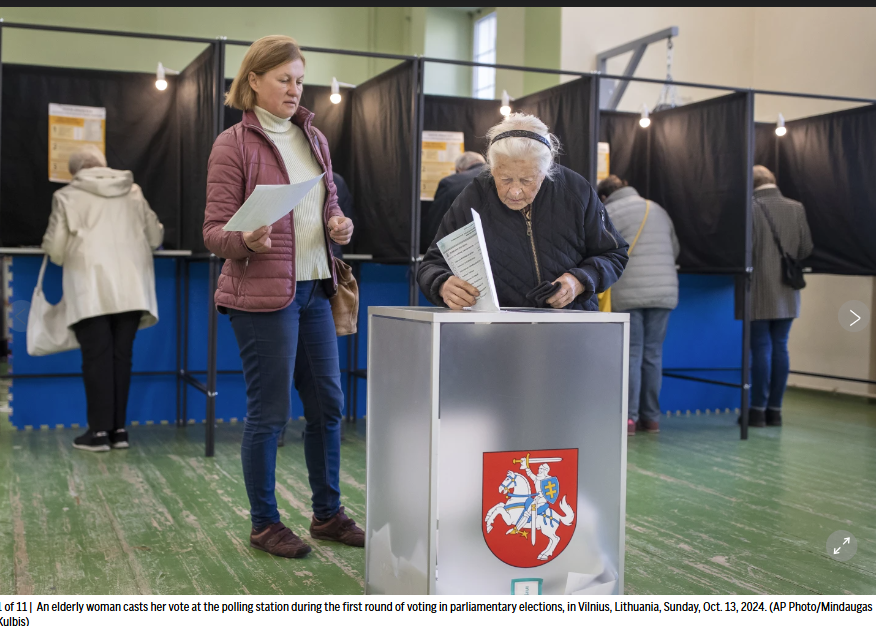 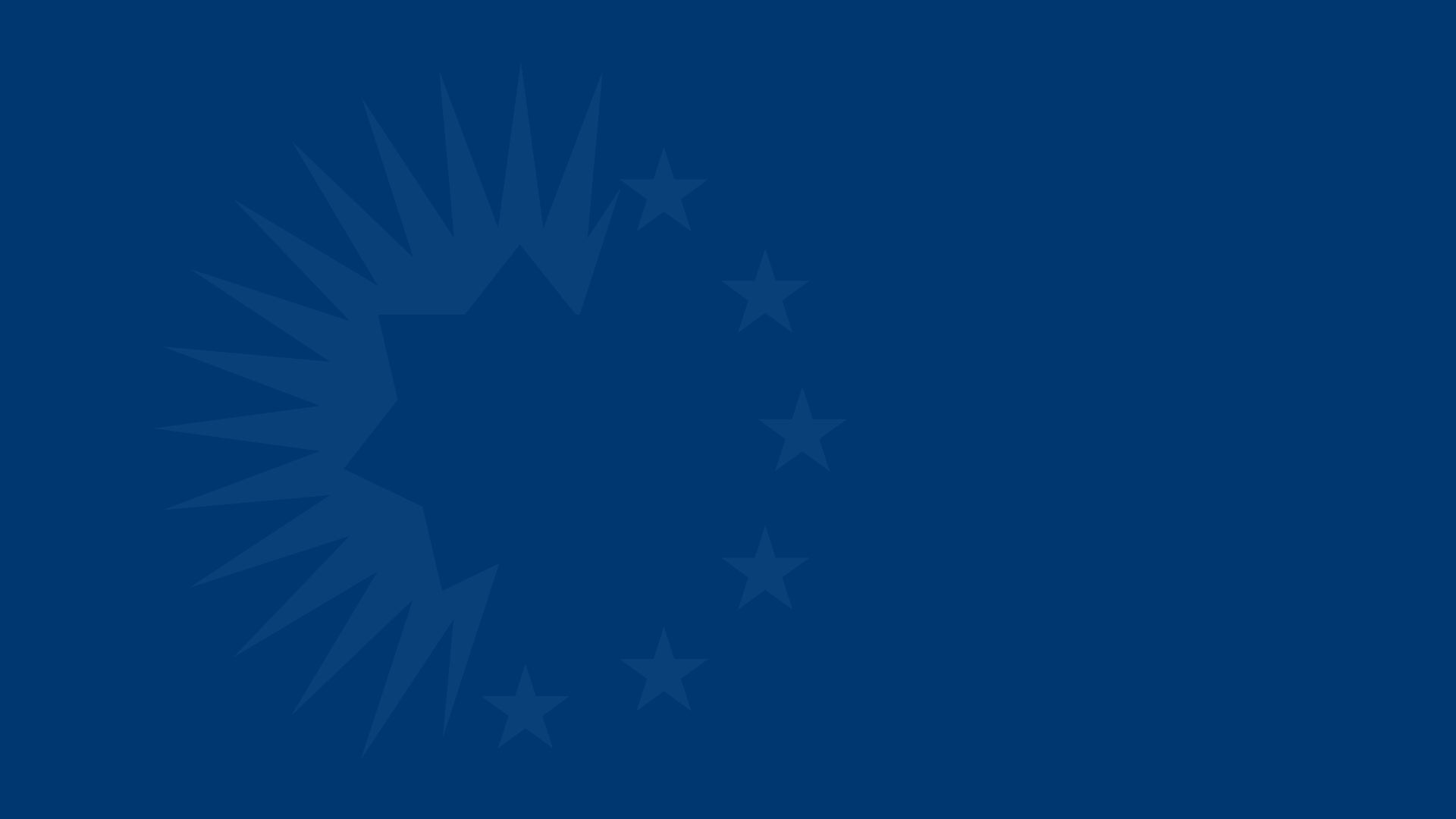 Moldovan Presidential Elections3.11.2024
Semi-transparent box
Ballot papers without envelopes
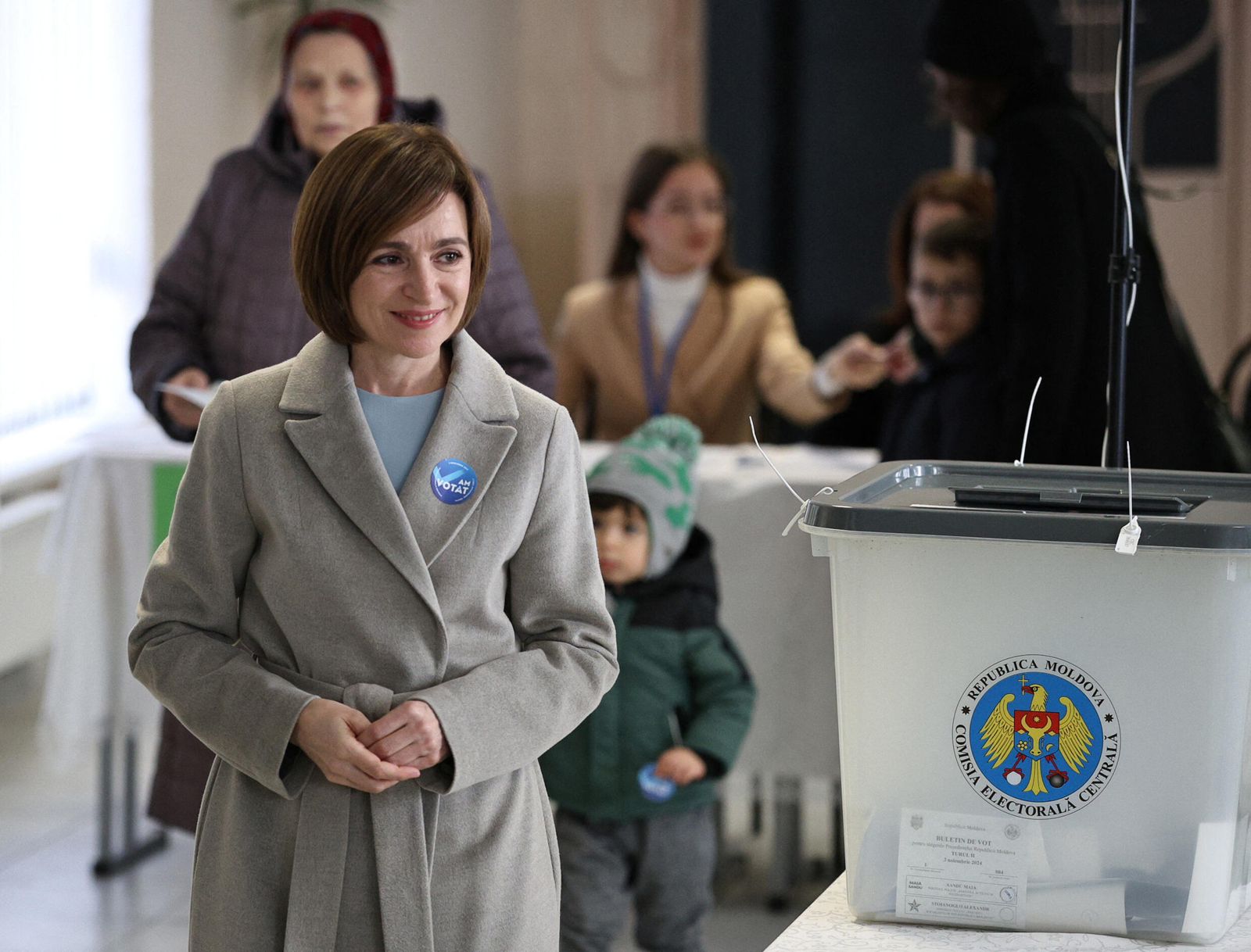 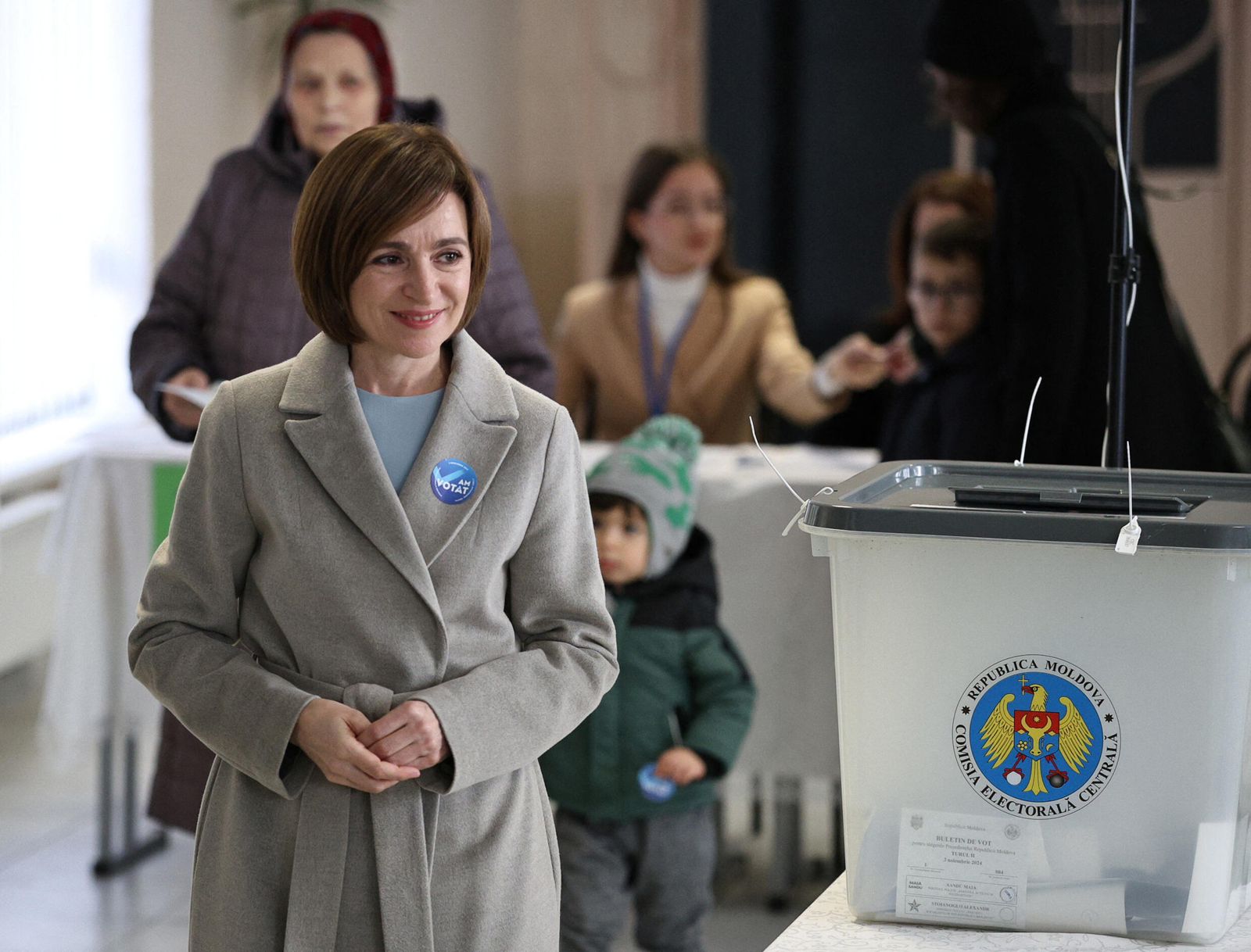 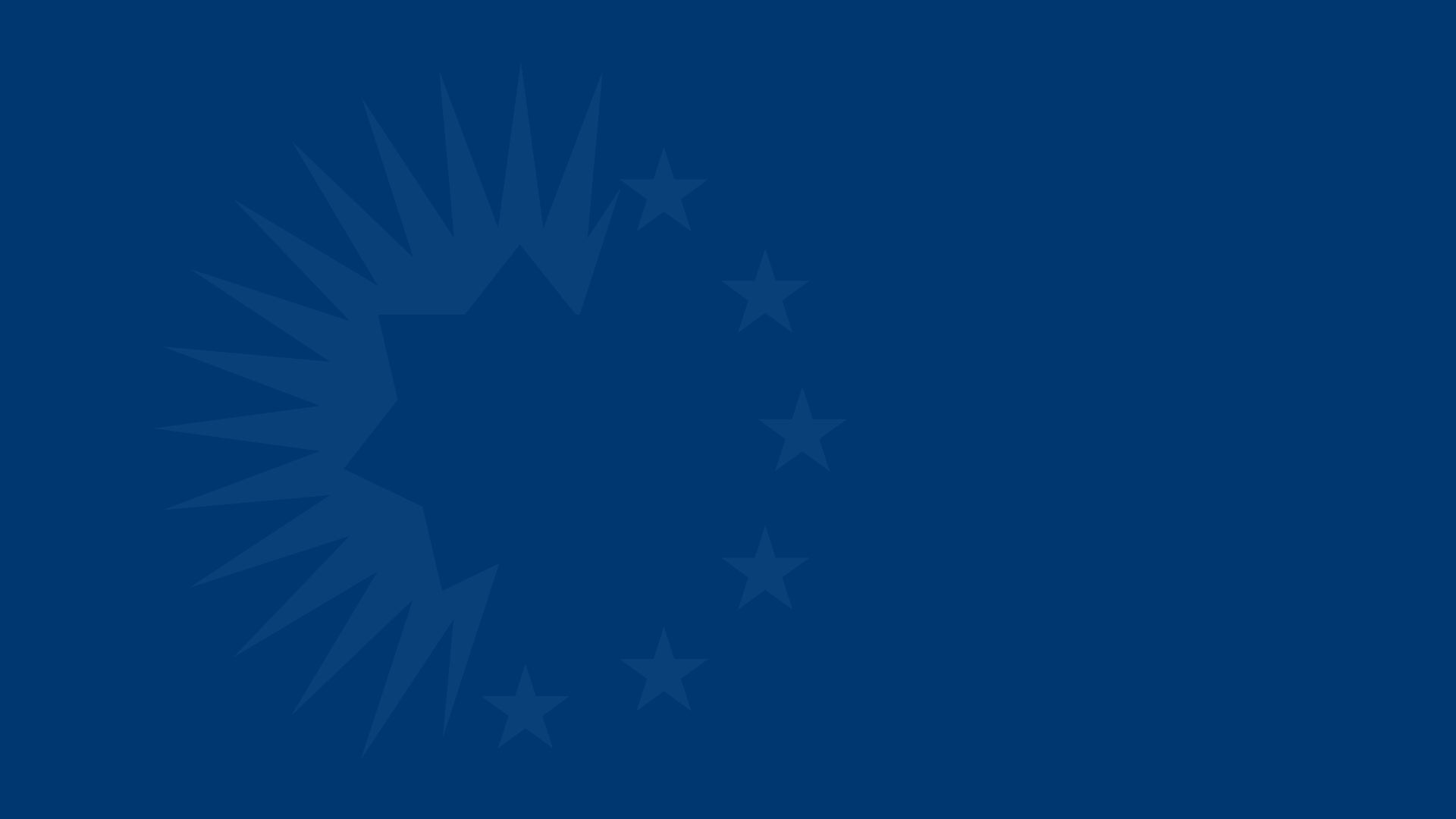 Disinformation
Mobilization of Voters
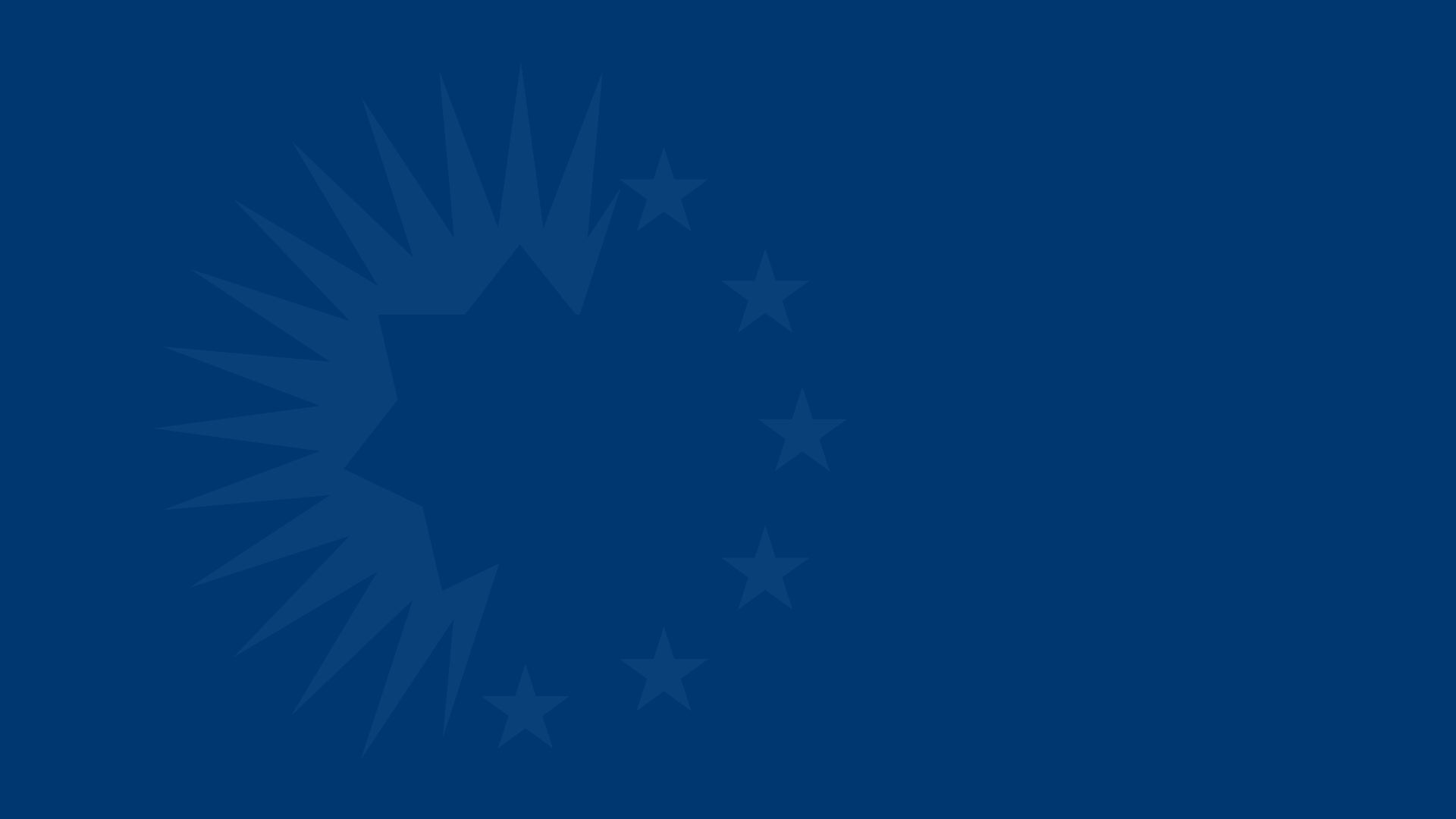 Fascist Campaign on Social Media
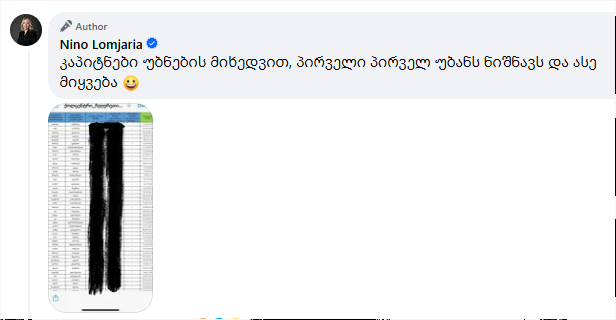 The former Public Defender is sharing personal information in a context that marks individuals as targets for attack
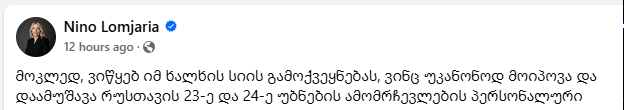 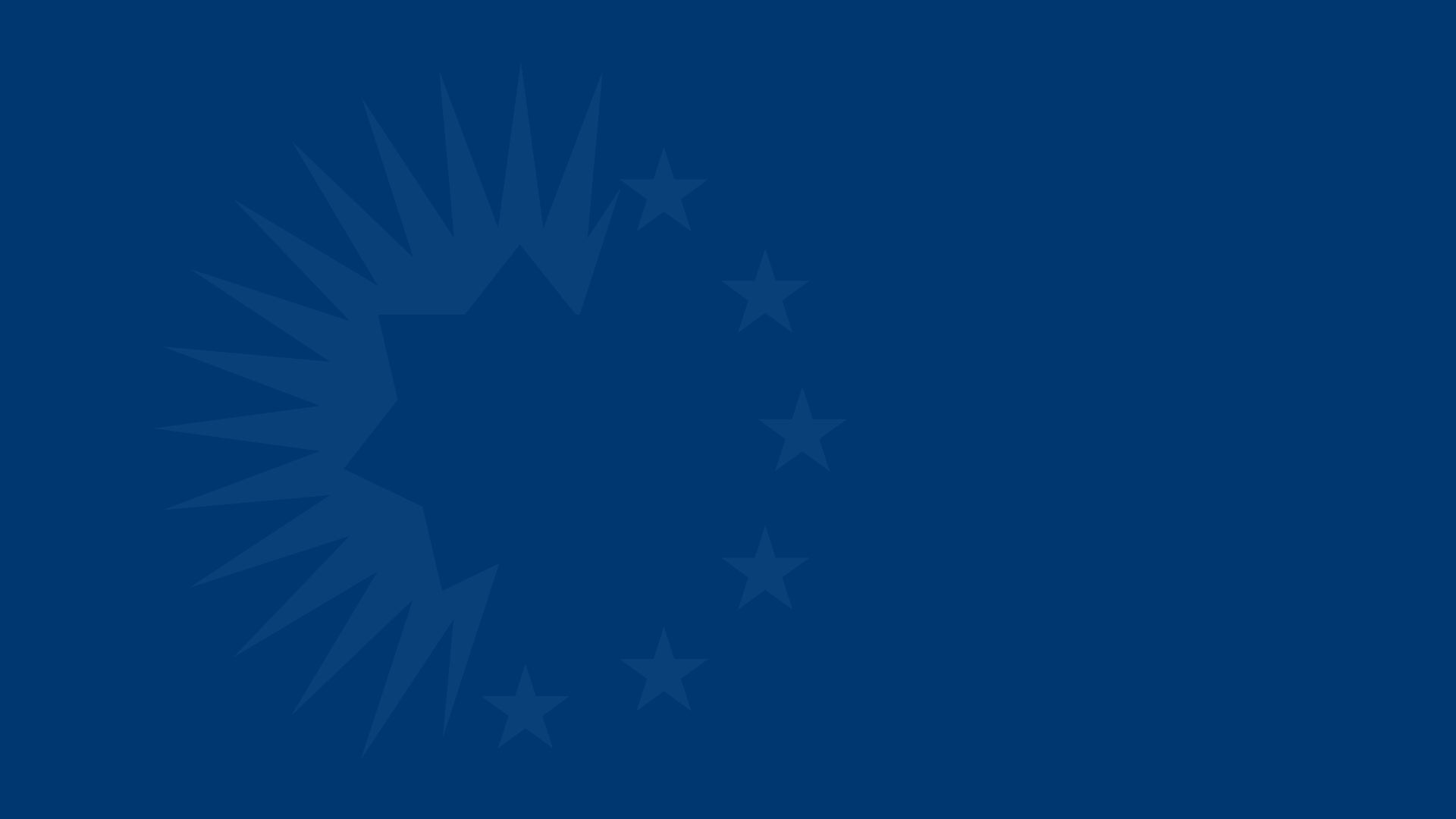 NDI’s Guide on Organizing an Election Campaign
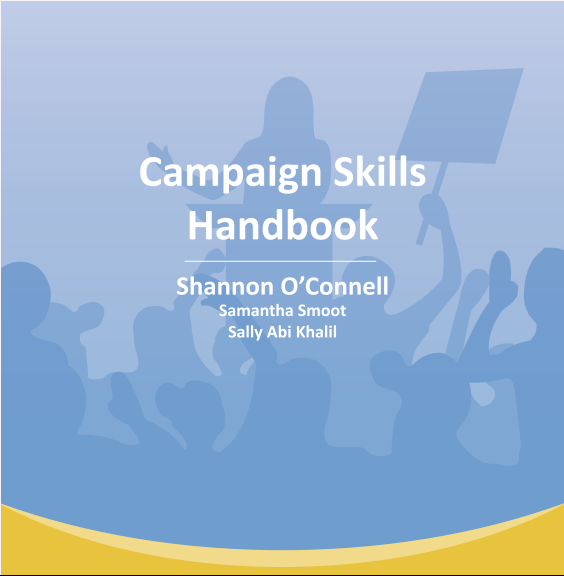 Being loved by voters is not enough if they only love you from their homes

It does not matter how good your ratings are in the polls if your voters do not go out on election day

Check if they have voted, and persuade them to go out and vote if they haven’t done so yet
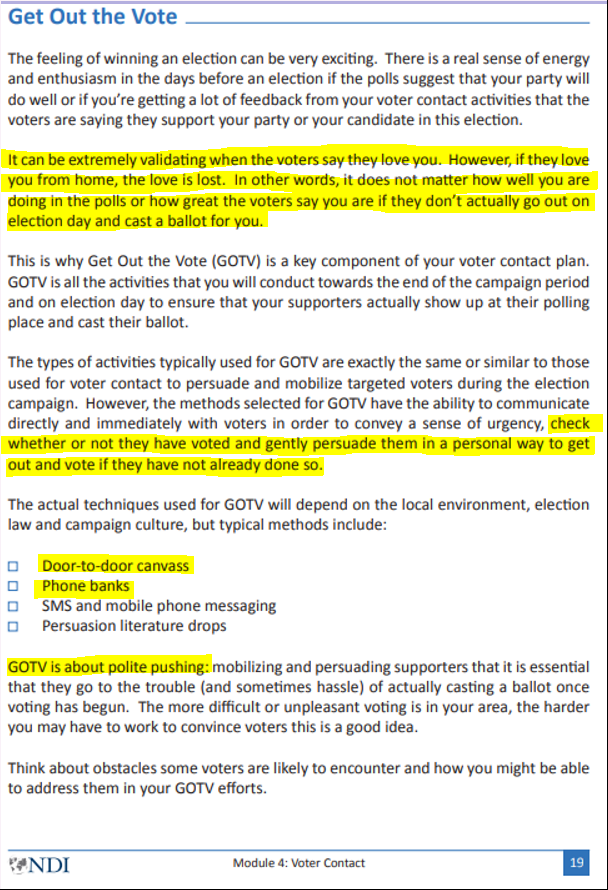 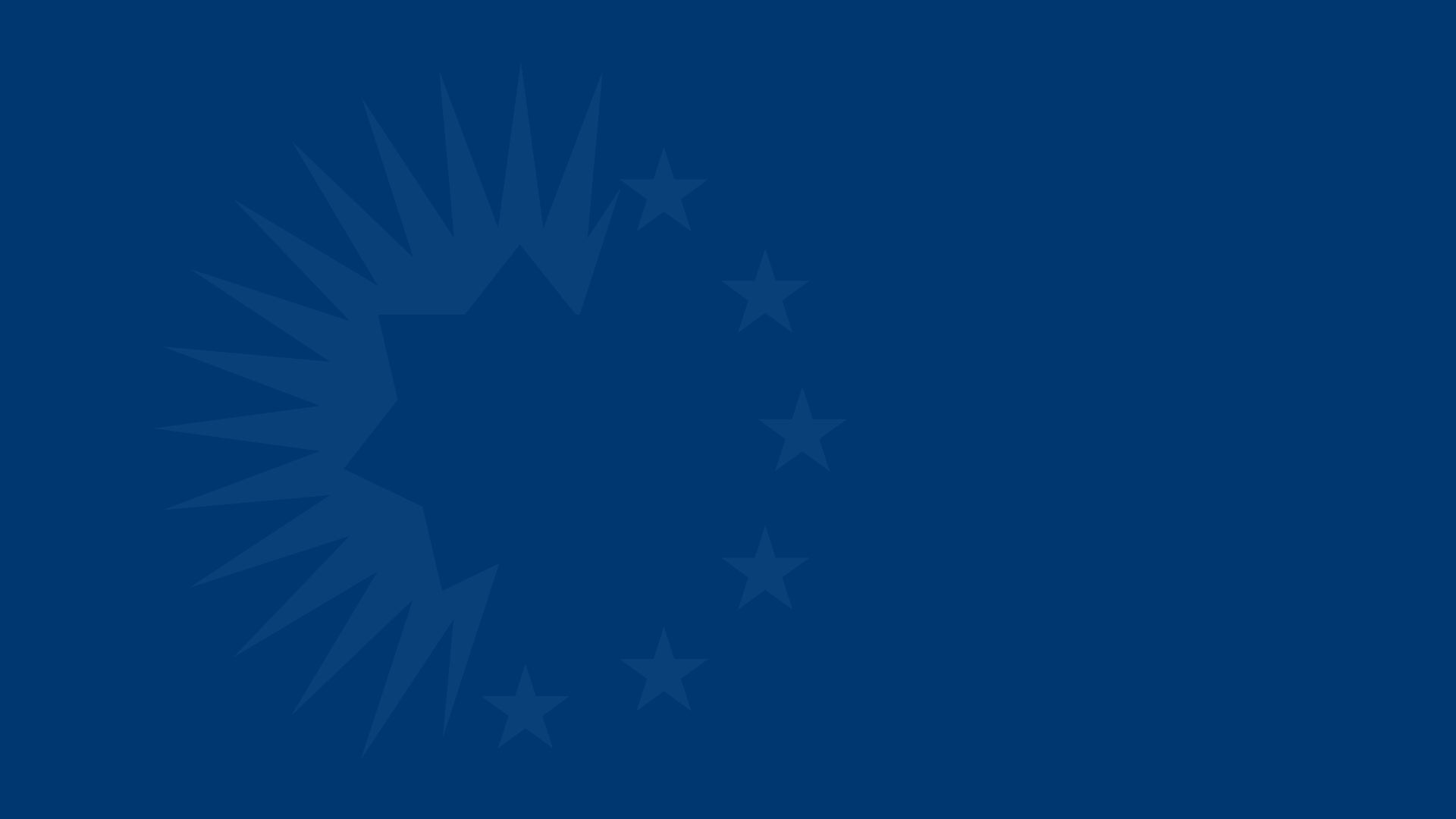 IRI’s Guide on Organizing an Election Campaign
The supporter who actually votes is crucial. Your efforts may be wasted if you do not ensure that your voters turn out on election day

Create your own database of voters (name, phone number, etc.)

One week before the election: contact all supporters and remind them to go vote

On election day: reach out and assist them in getting to the polling station
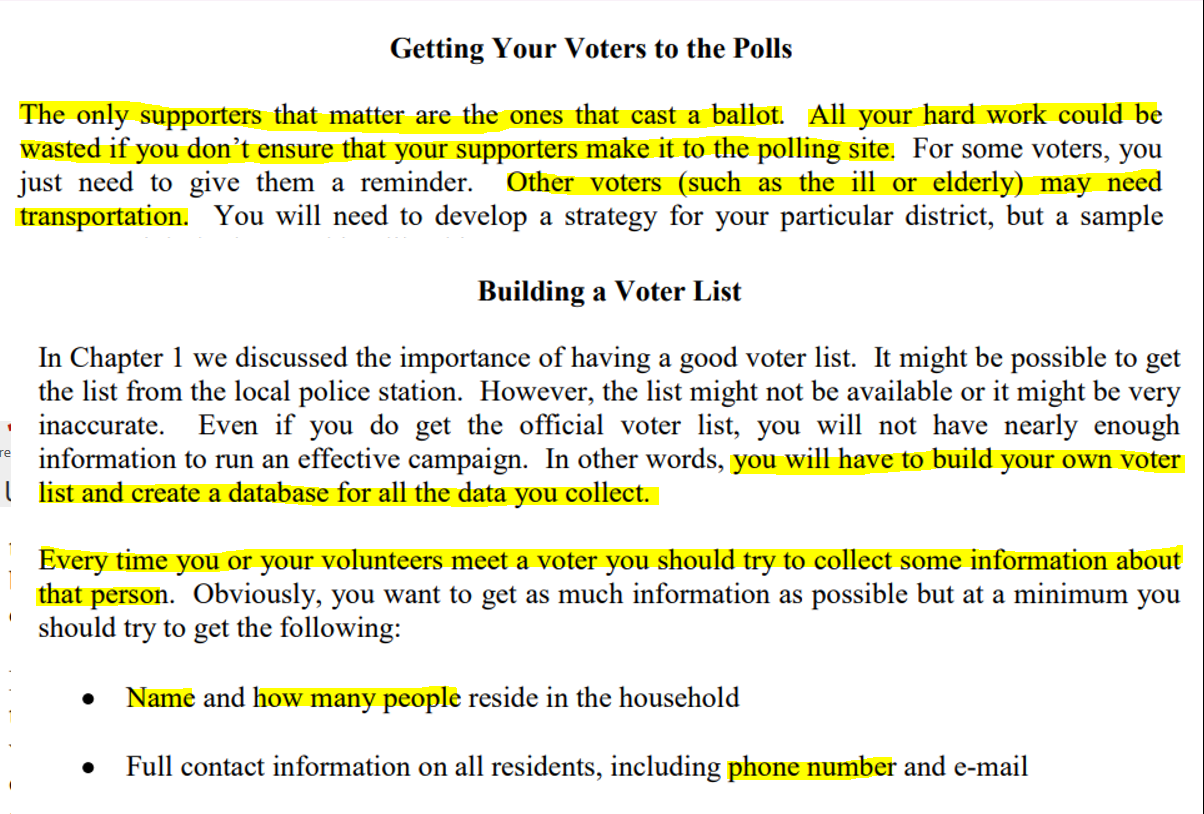 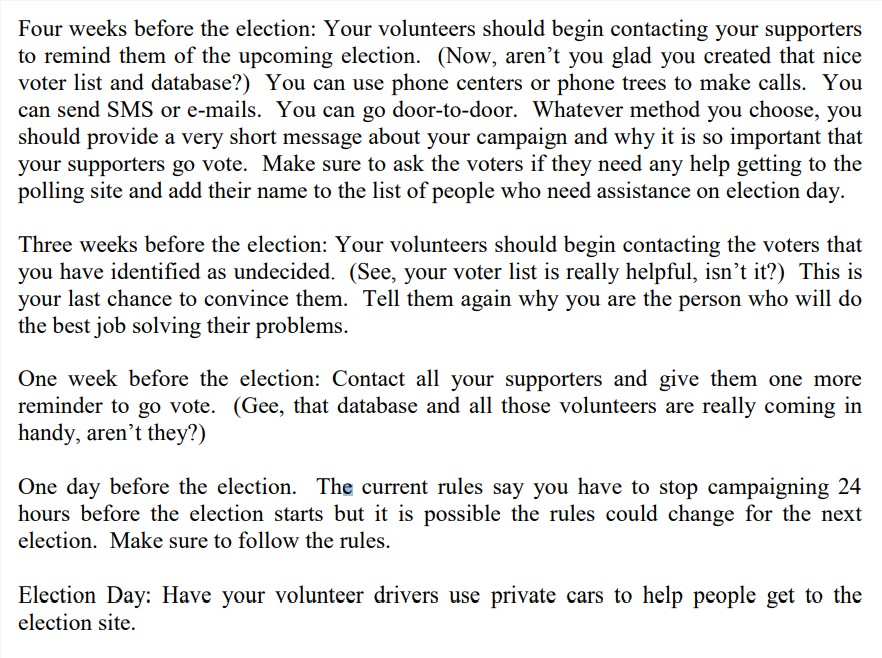 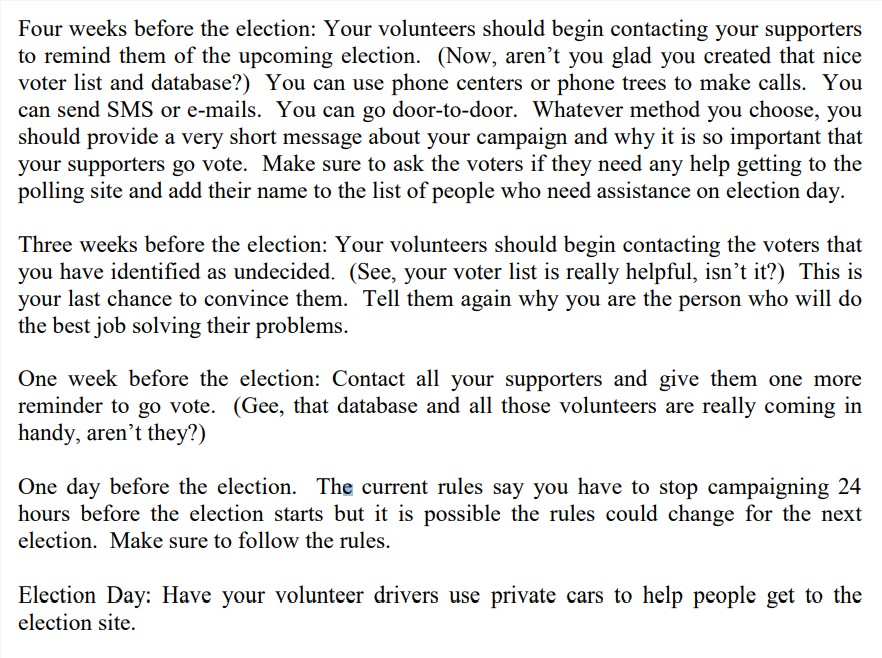 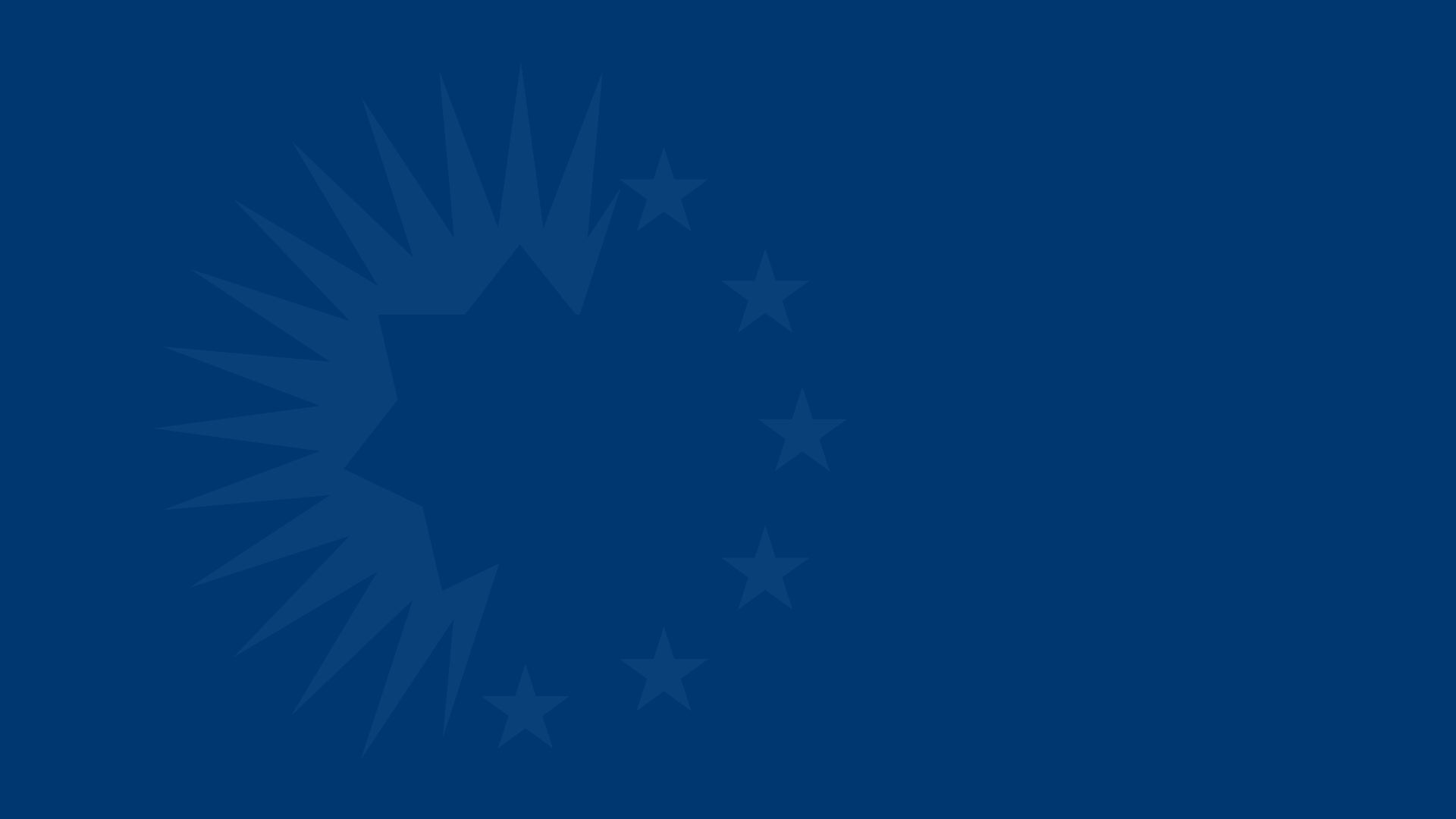 Disinformation about the Reasons for High Support
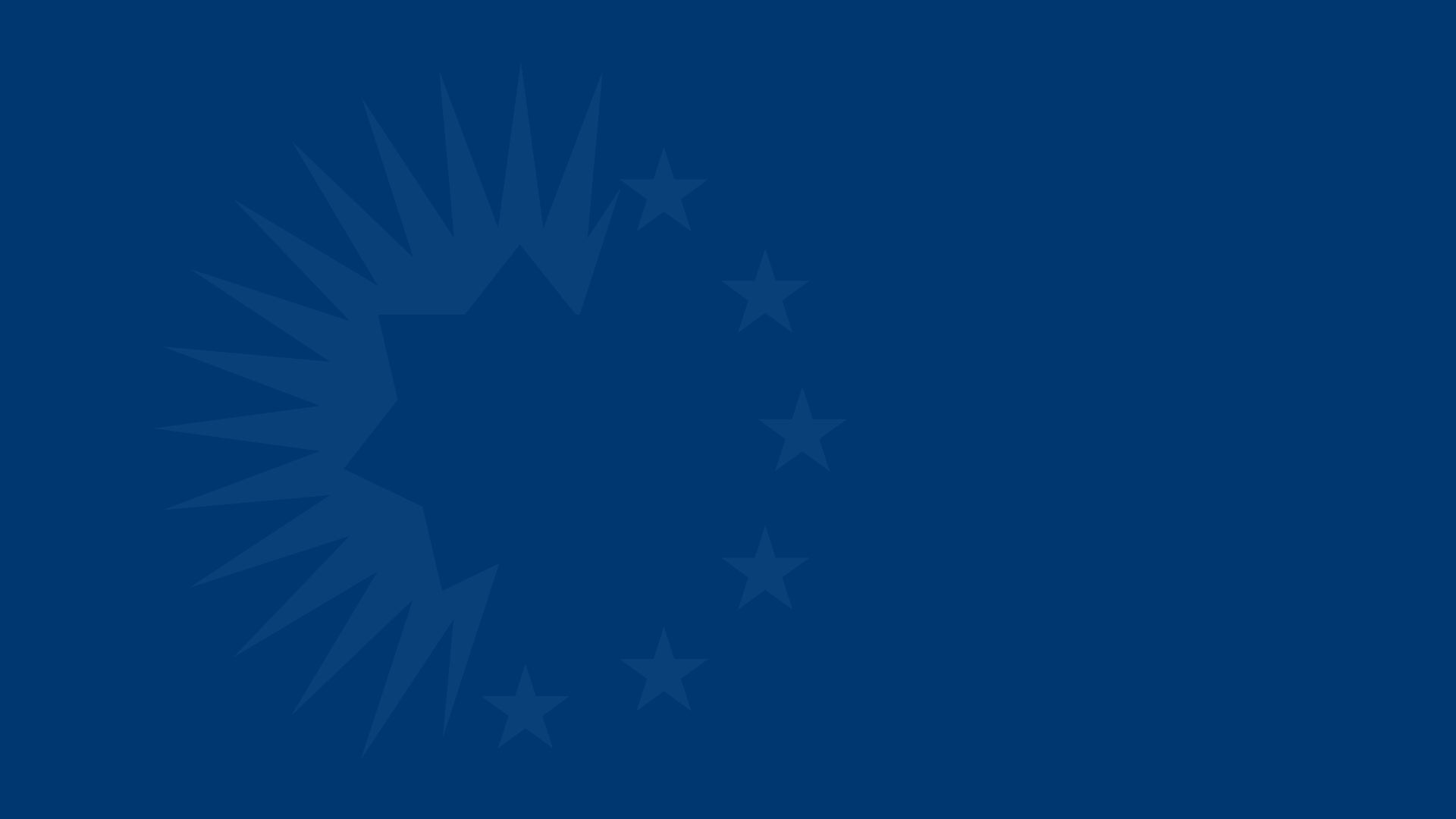 Delegates
Delegates in every district
Door-to-door
Regional events
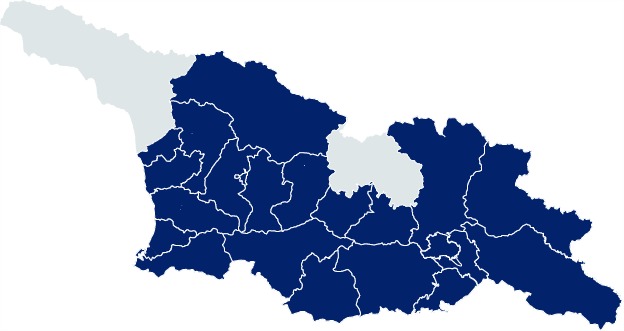 Delegate activity
5,048 meetings in 50 days
100 meetings per day
170 meetings per delegate
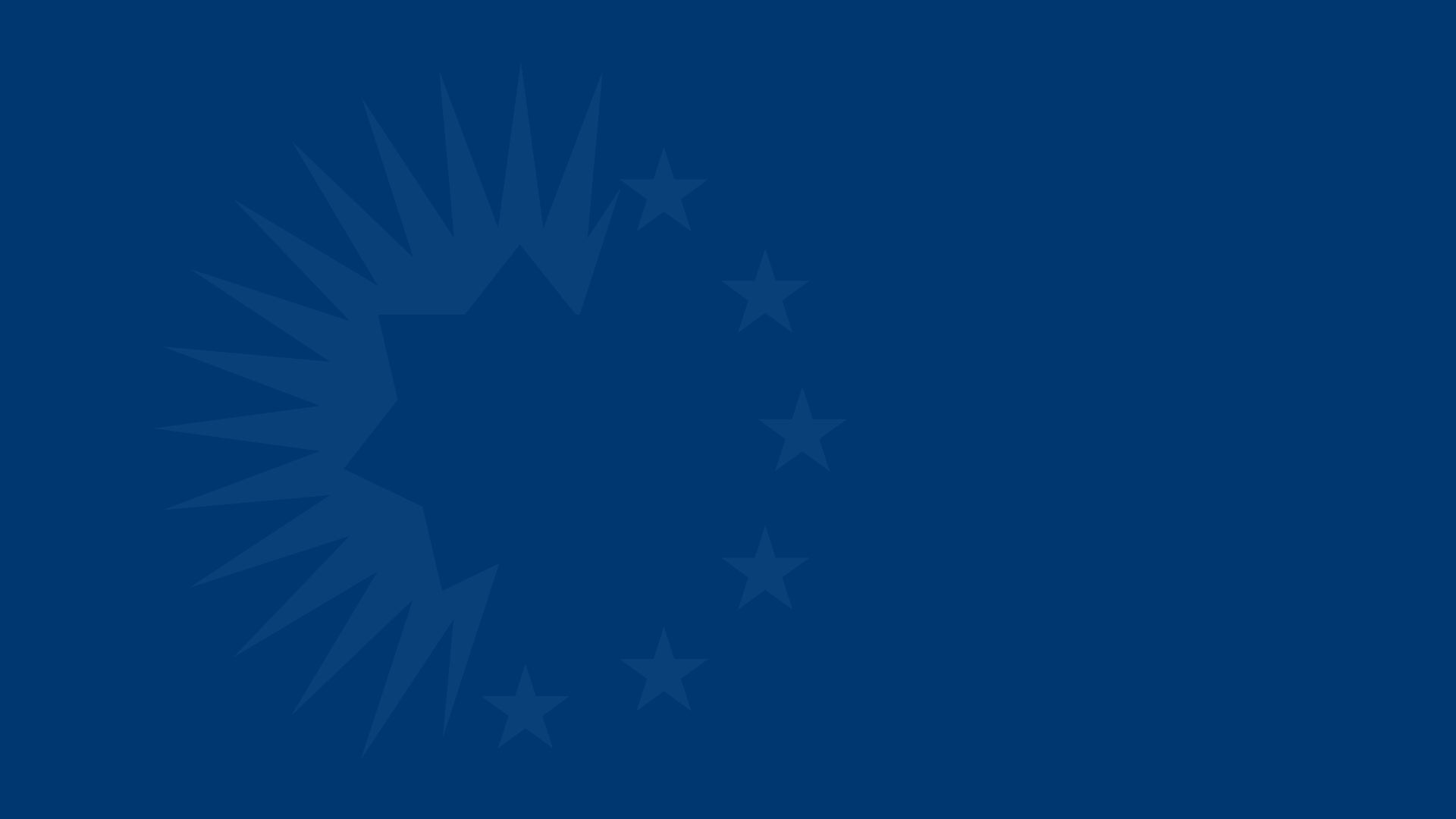 Delegates
The opposition did not have a single delegate
They had no candidates from the regions or ethnic groups on their party lists
They ran almost no campaign in the region
They relied on television and foreigners
Meanwhile, the opposition’s 
Visits abroad:
The United States
Belgium
Norway
Sweden
Poland
Portugal
Italy
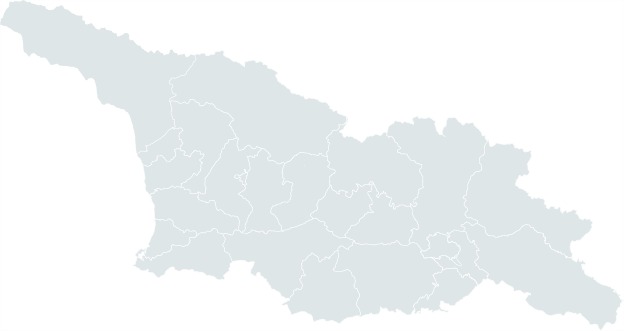 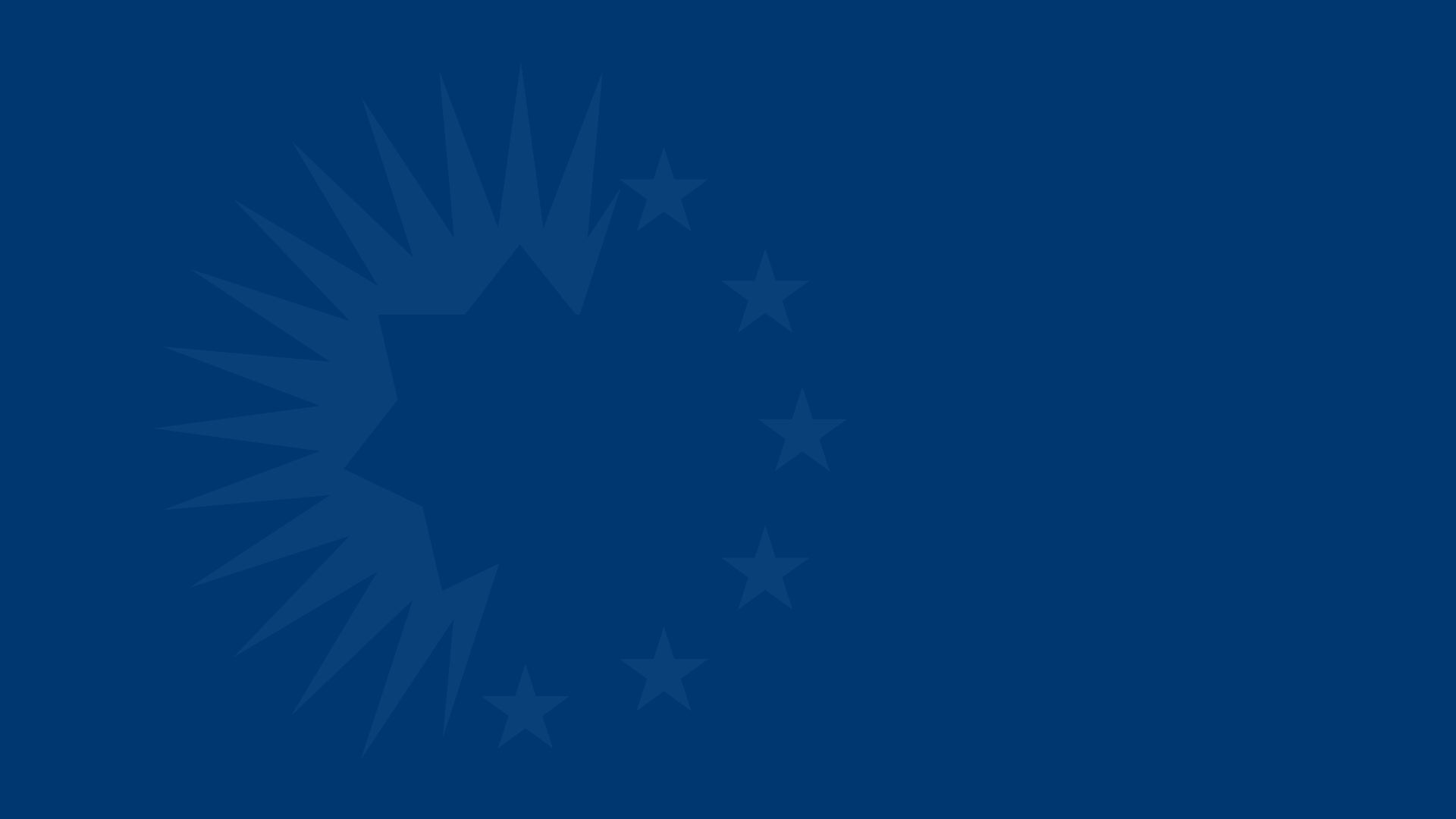 Results
Support exceeded 50% in 60 out of 64 municipalities (94%)
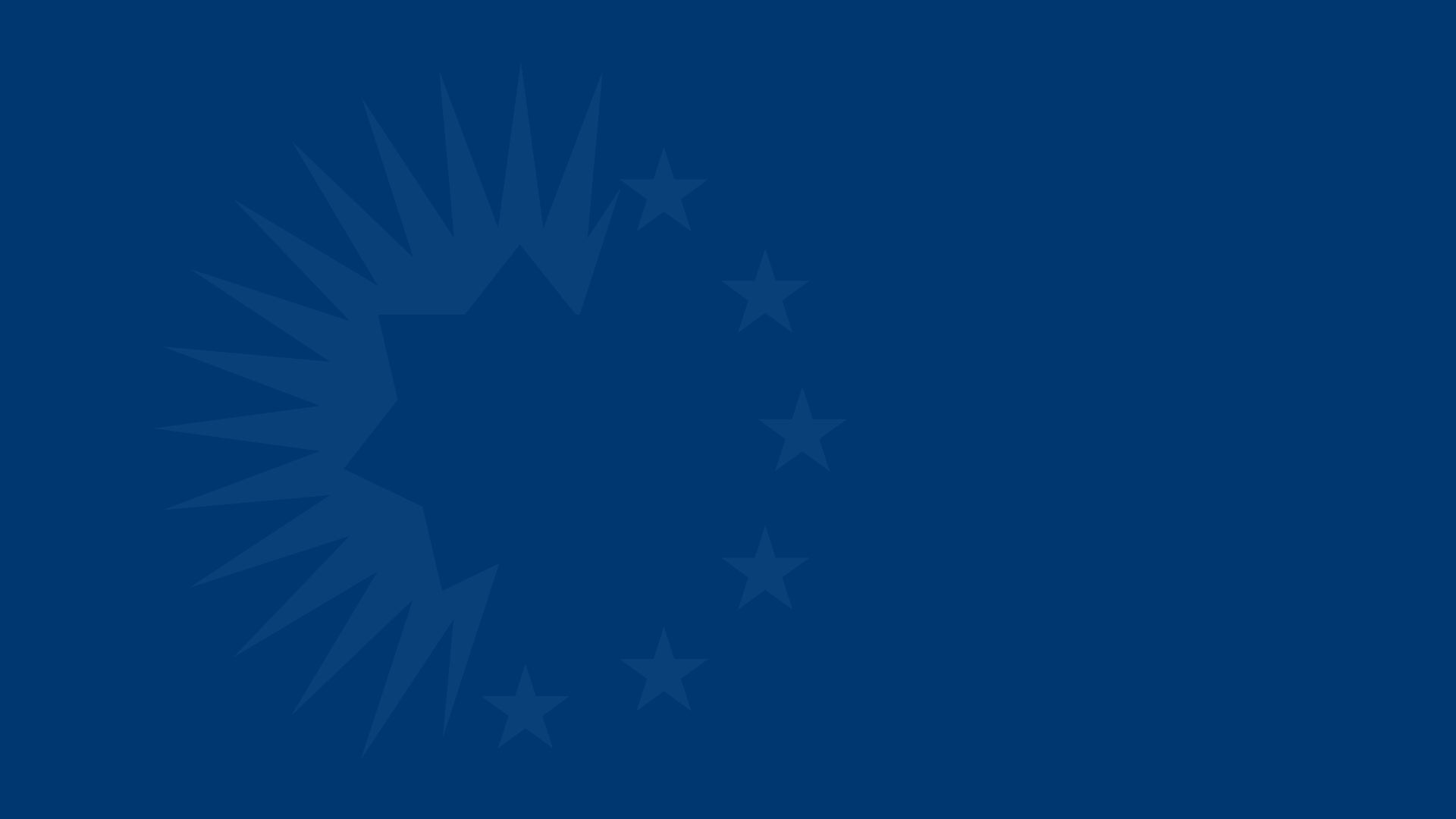 Disinformation about Pressure on Voters
Turnout 
Georgia - 58,9% (+2,8%)
Tbilisi - 61,5% (+6,7%)
Highest turnout
Lowest turnout
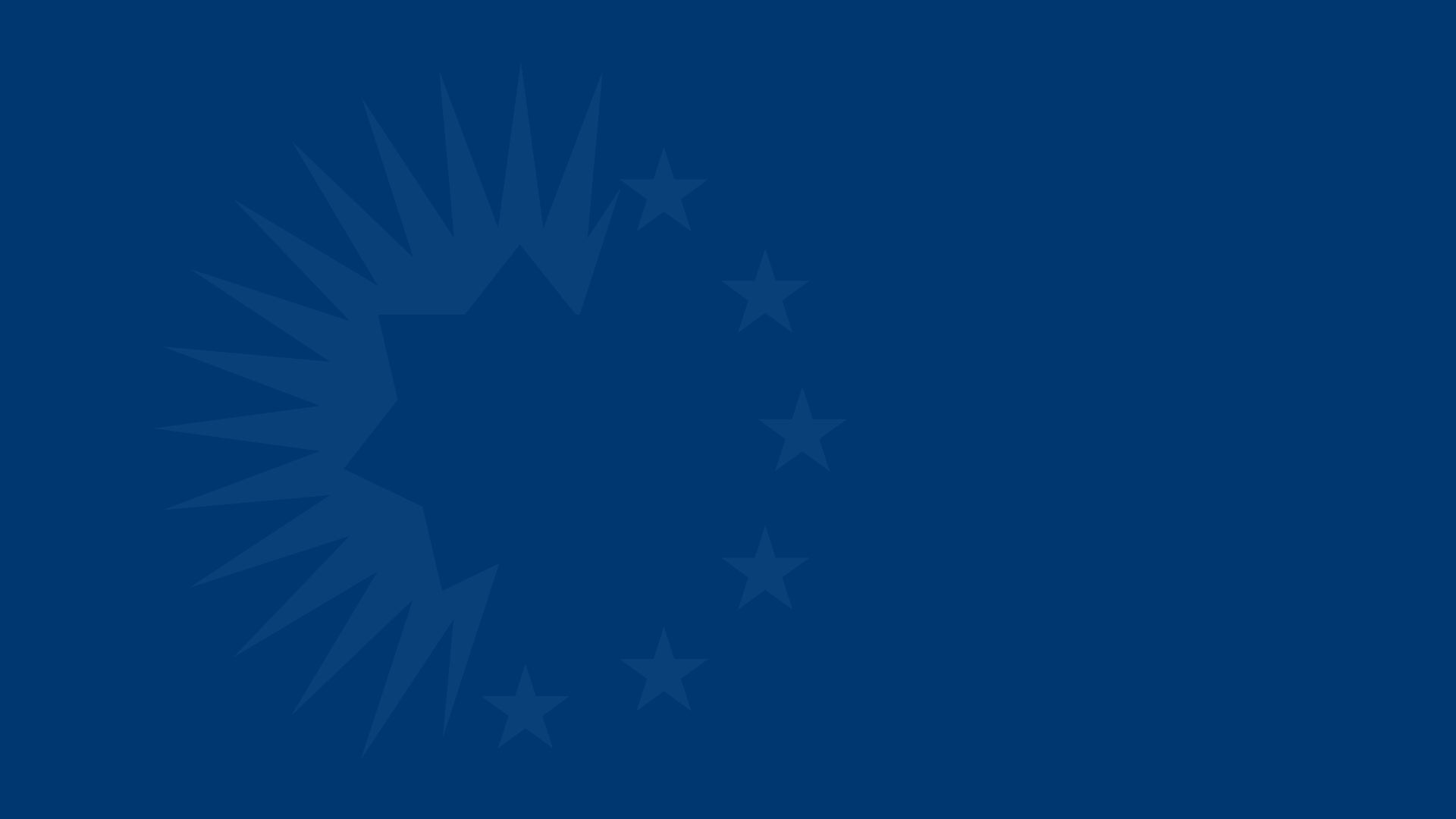 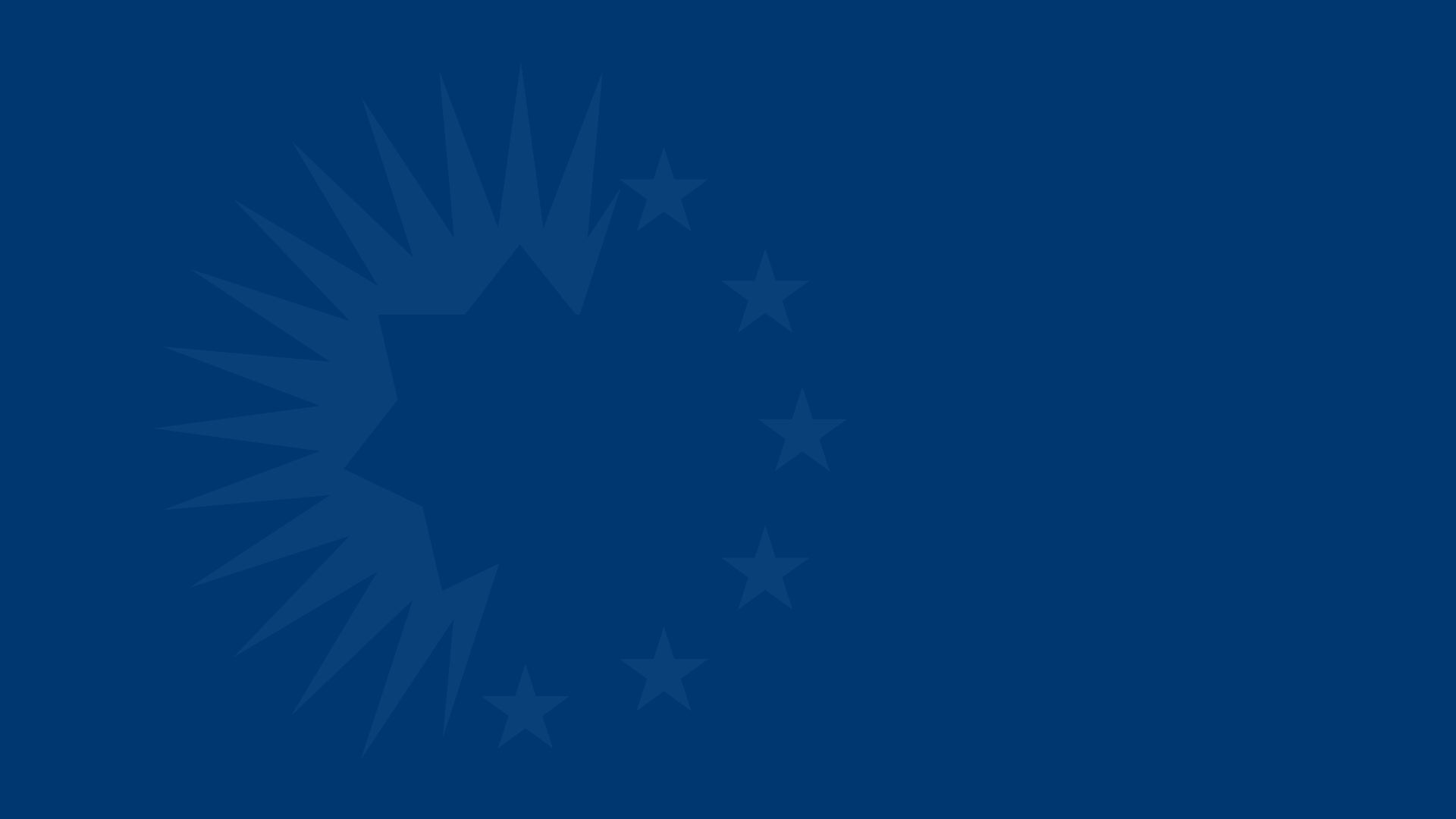 Complaint Statistics
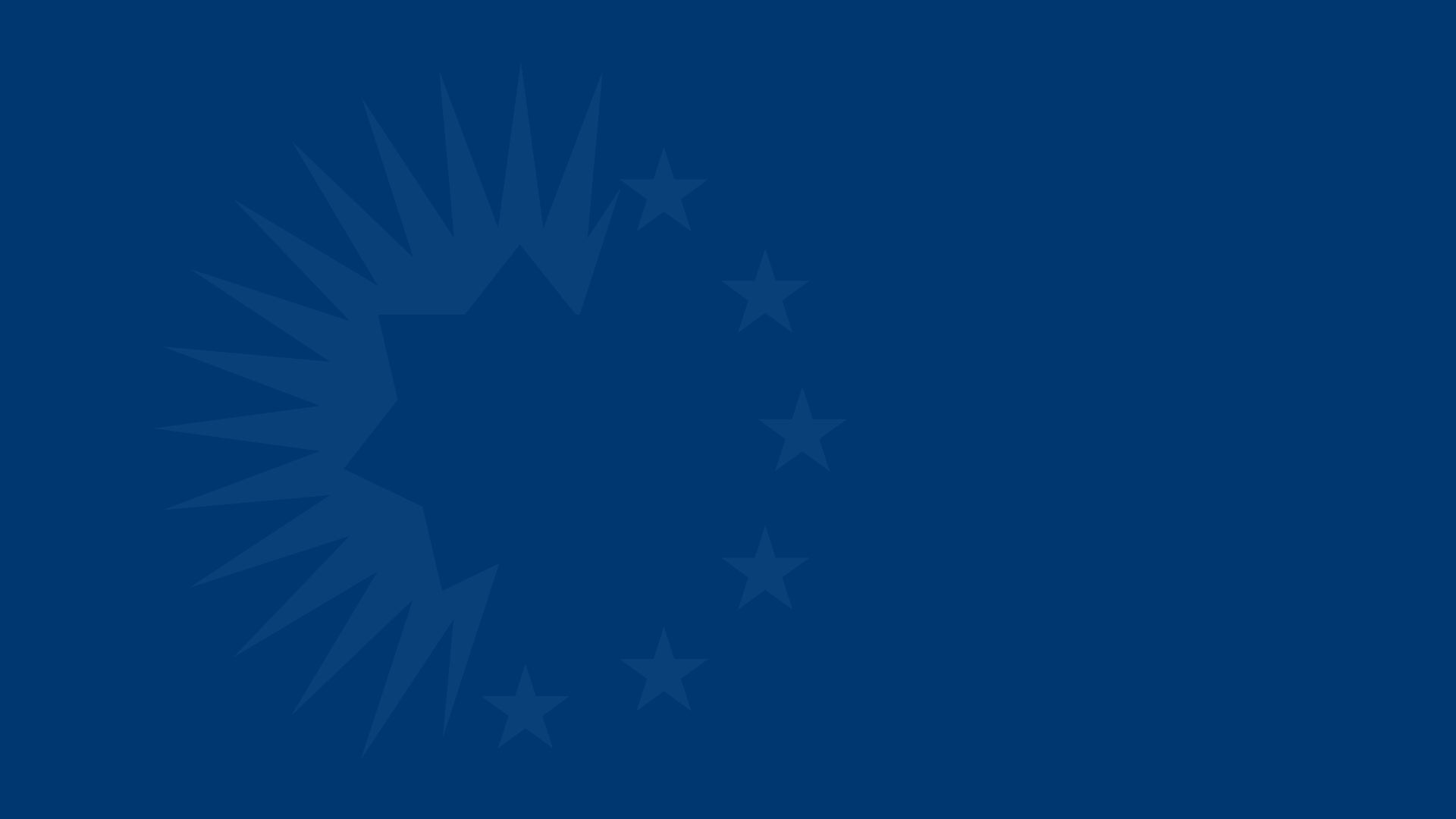 Complaint Statistics
At 3,111 precincts, 25,000 opposition commission members wrote a total of 9 differing opinions.

Out of the 3,111 precincts, 366 were recounted by random selection, with only 32 undergoing minor corrections.
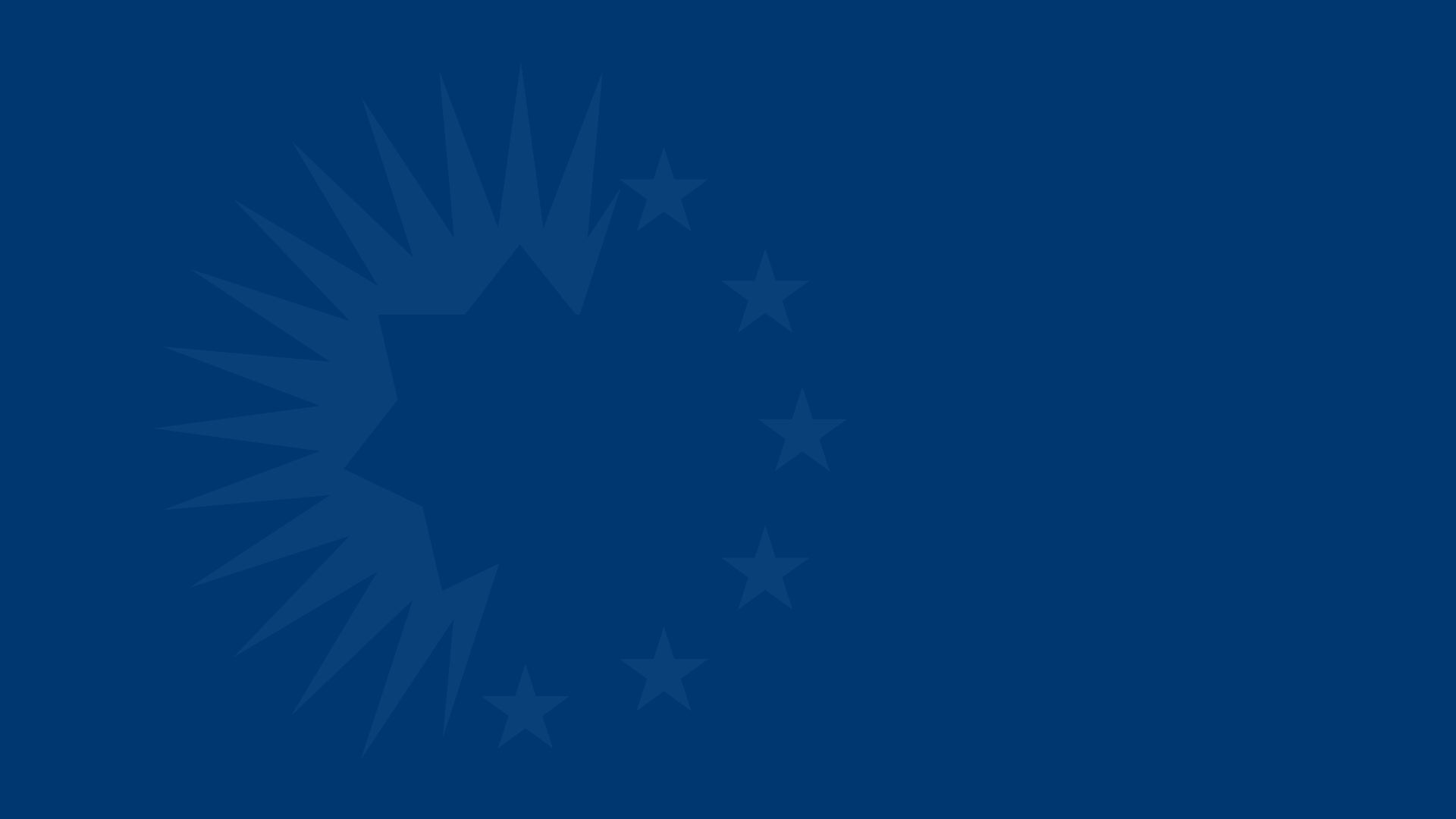 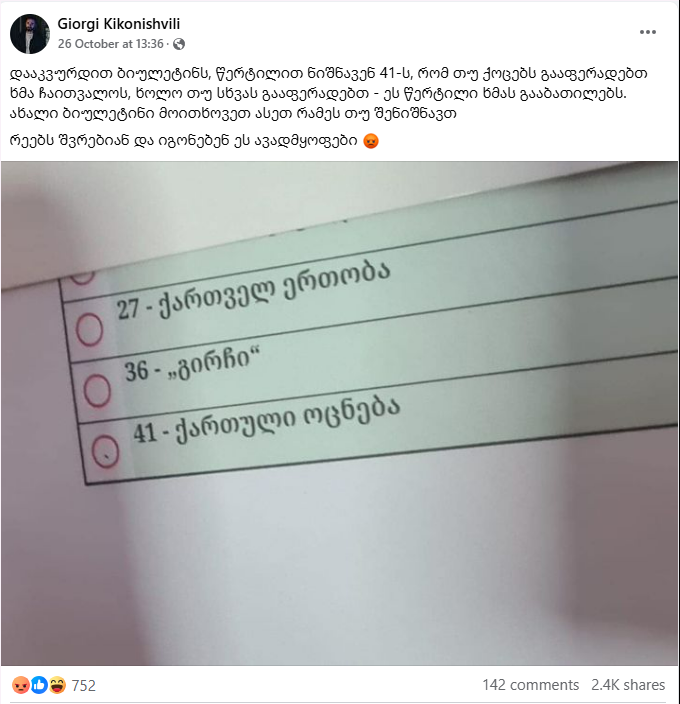 No such ballots were found during the recount, and no complaints were filed on this matter.